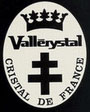 Association de Sauvegarde du Patrimoine Verrier de Vallerysthal - Portieuxwww.vallerysthal.com
10/10/2016
(c) Association de Sauvegarde du Patrimoine Verrier de Vallerysthal - Portieux
1
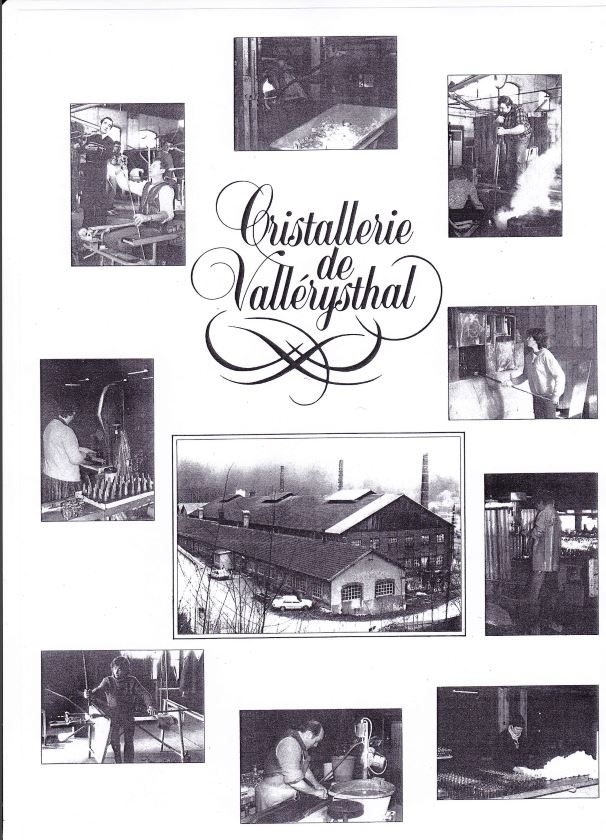 Association de Sauvegarde du Patrimoine Verrier de Vallerysthal - Portieuxwww.vallerysthal.com
10/10/2016
(c) Association de Sauvegarde du Patrimoine Verrier de Vallerysthal - Portieux
2
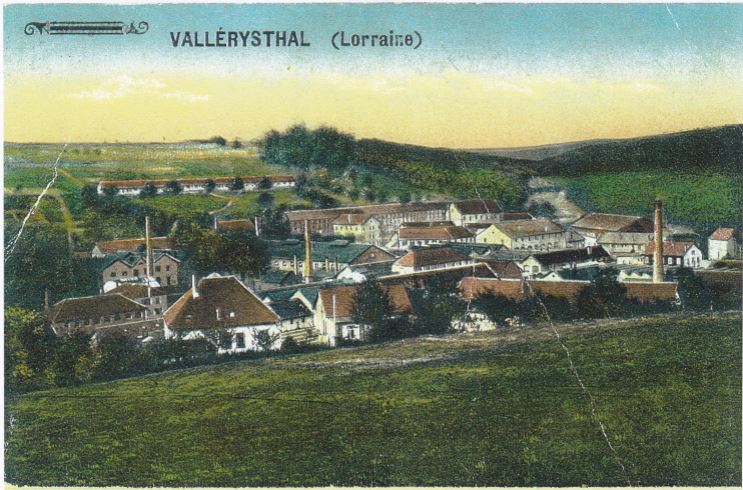 Association de Sauvegarde du Patrimoine Verrier de Vallerysthal - Portieuxwww.vallerysthal.com
10/10/2016
(c) Association de Sauvegarde du Patrimoine Verrier de Vallerysthal - Portieux
3
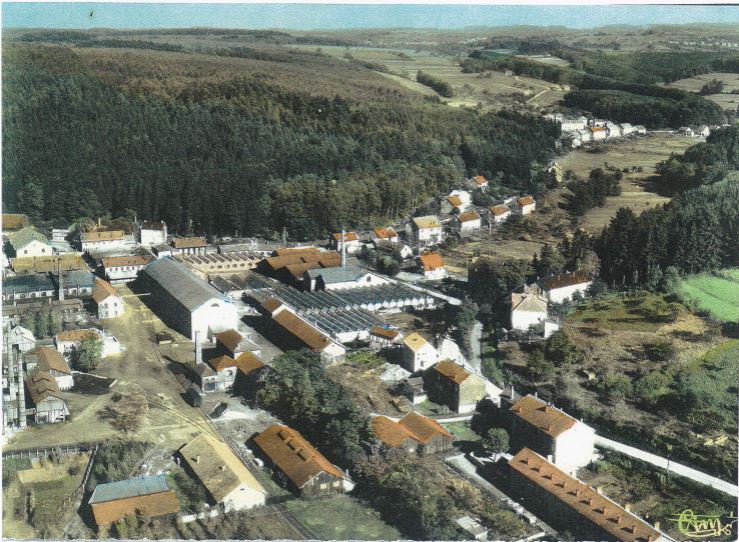 Association de Sauvegarde du Patrimoine Verrier de Vallerysthal - Portieuxwww.vallerysthal.com
10/10/2016
(c) Association de Sauvegarde du Patrimoine Verrier de Vallerysthal - Portieux
4
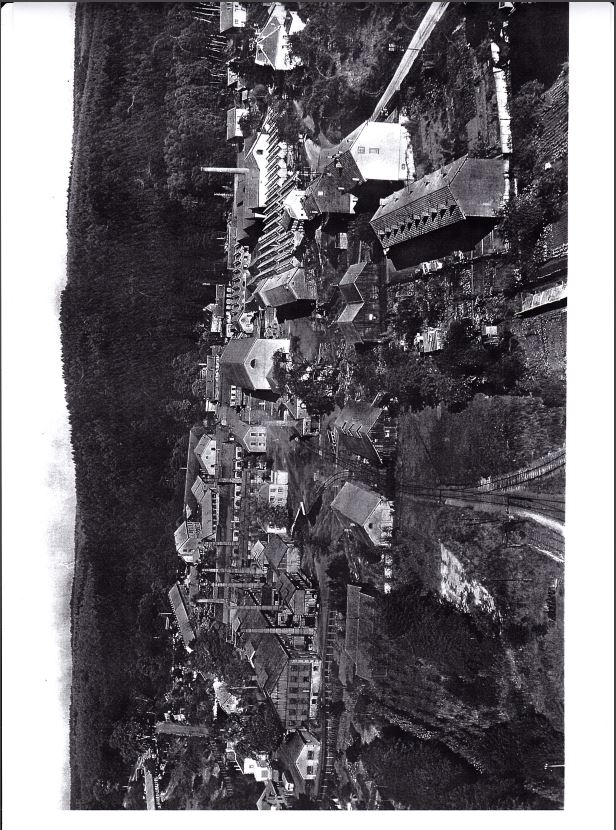 Association de Sauvegarde du Patrimoine Verrier de Vallerysthal - Portieuxwww.vallerysthal.com
10/10/2016
(c) Association de Sauvegarde du Patrimoine Verrier de Vallerysthal - Portieux
5
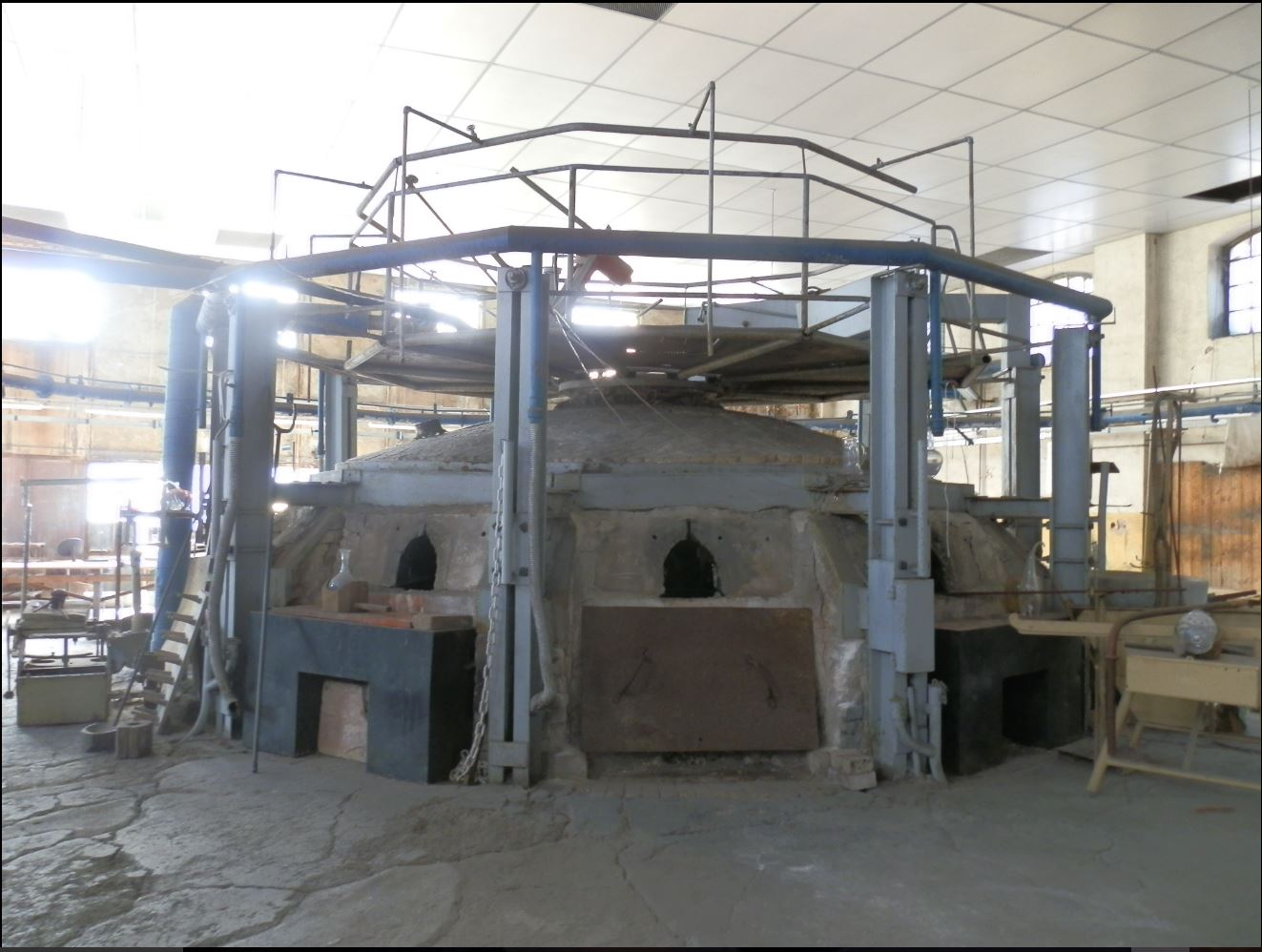 Association de Sauvegarde du Patrimoine Verrier de Vallerysthal - Portieuxwww.vallerysthal.com
10/10/2016
(c) Association de Sauvegarde du Patrimoine Verrier de Vallerysthal - Portieux
6
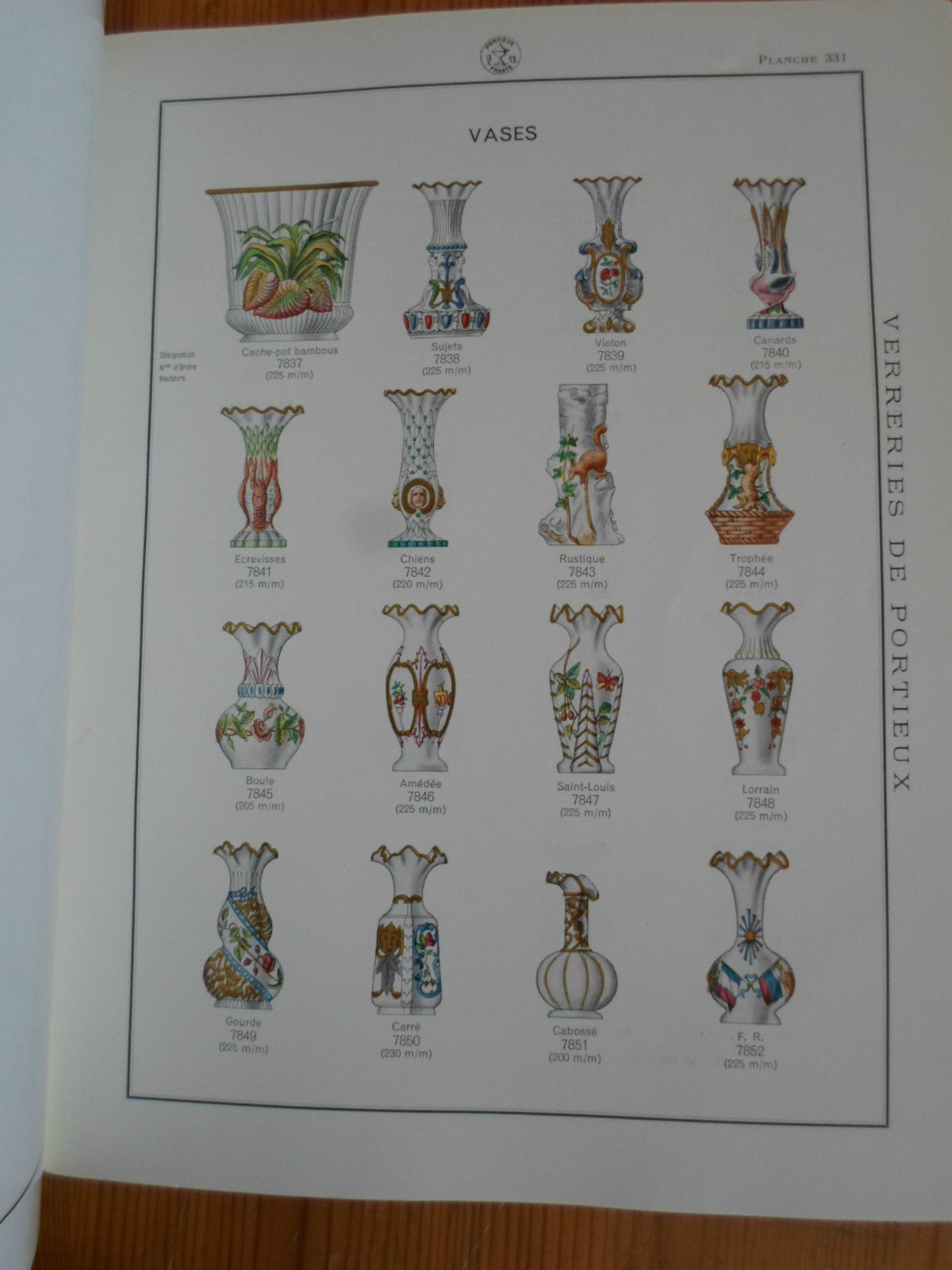 Association de Sauvegarde du Patrimoine Verrier de Vallerysthal - Portieuxwww.vallerysthal.com
10/10/2016
(c) Association de Sauvegarde du Patrimoine Verrier de Vallerysthal - Portieux
7
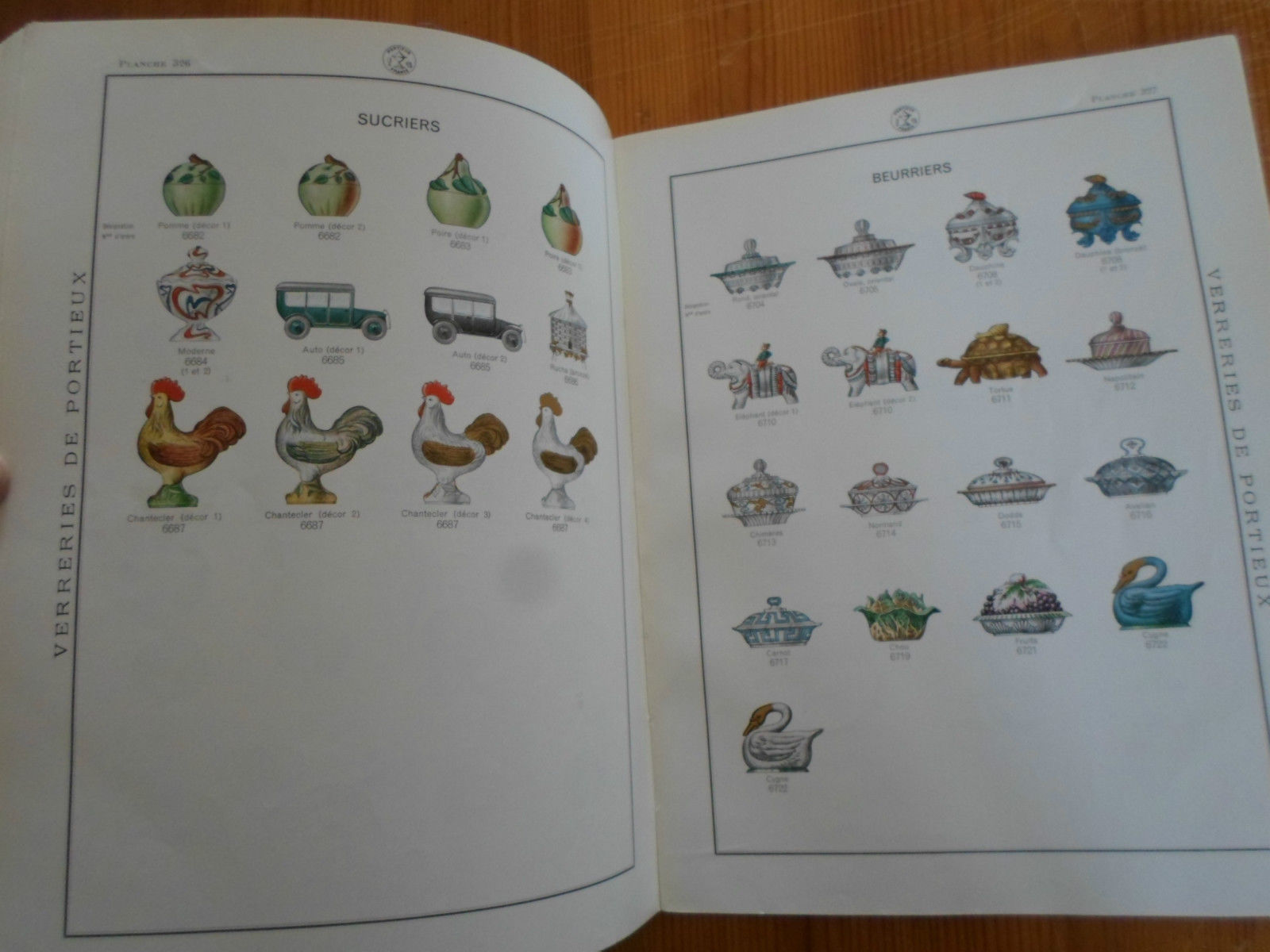 Association de Sauvegarde du Patrimoine Verrier de Vallerysthal - Portieuxwww.vallerysthal.com
10/10/2016
(c) Association de Sauvegarde du Patrimoine Verrier de Vallerysthal - Portieux
8
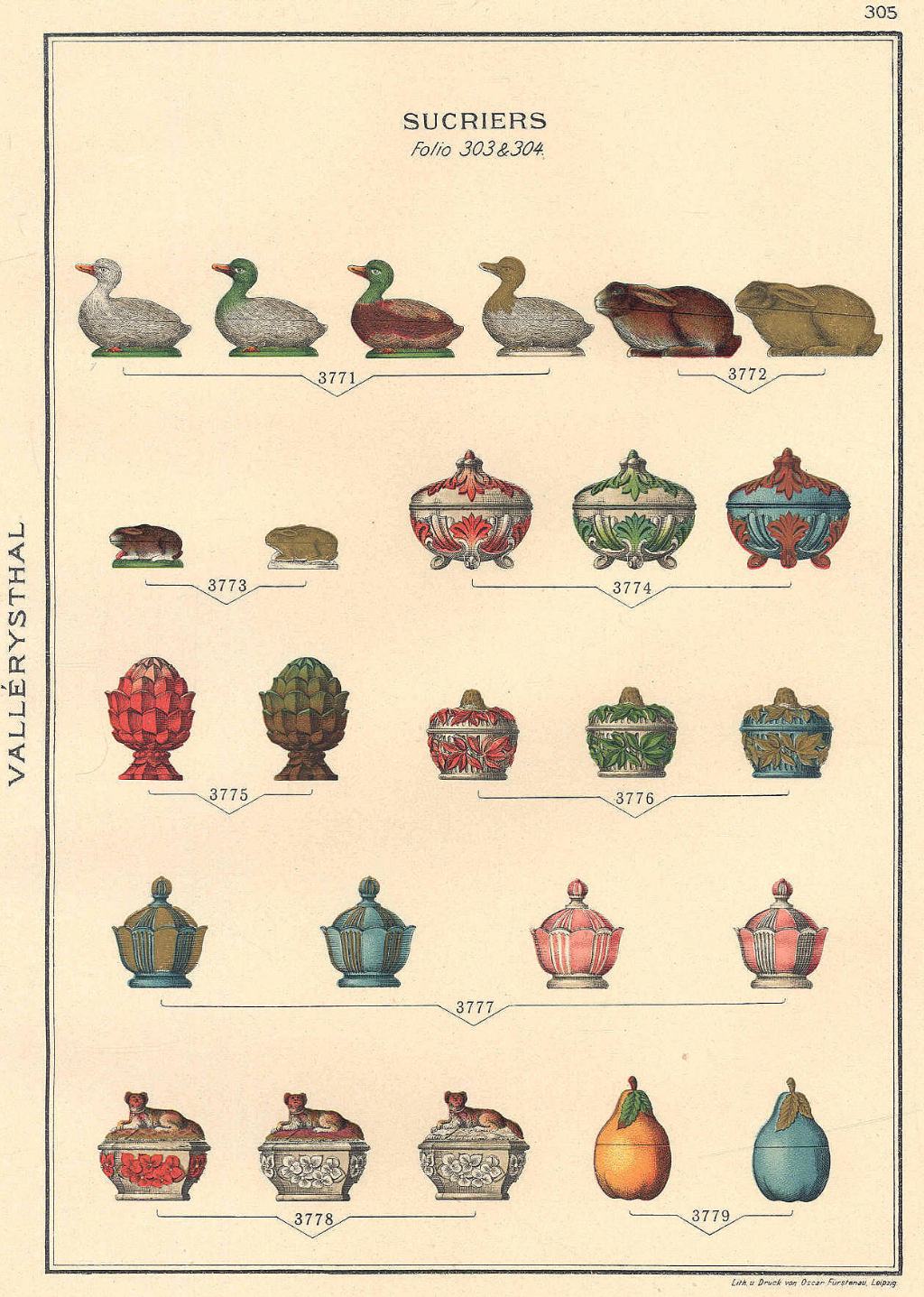 Association de Sauvegarde du Patrimoine Verrier de Vallerysthal - Portieuxwww.vallerysthal.com
10/10/2016
(c) Association de Sauvegarde du Patrimoine Verrier de Vallerysthal - Portieux
9
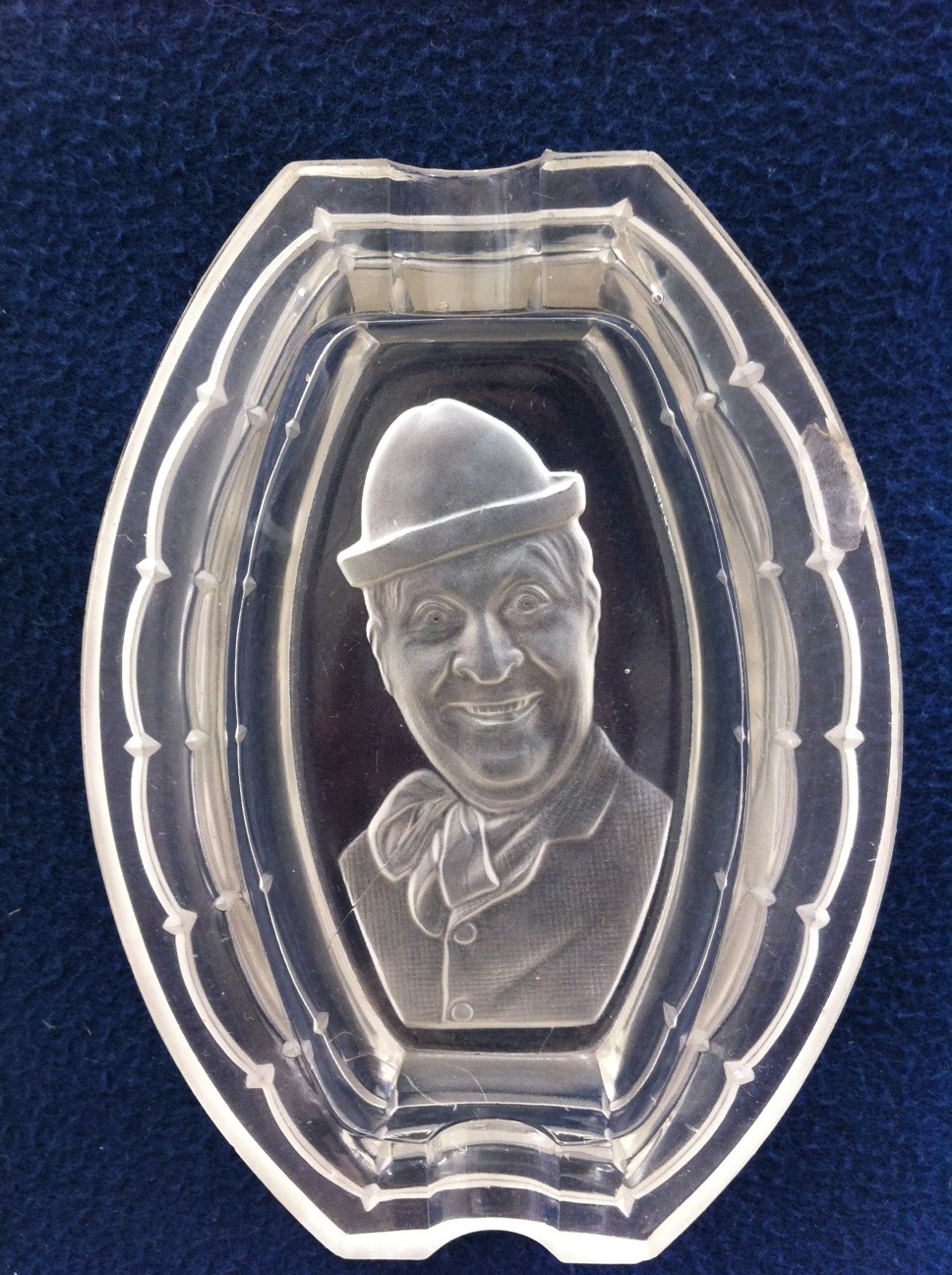 Association de Sauvegarde du Patrimoine Verrier de Vallerysthal - Portieuxwww.vallerysthal.com
10/10/2016
(c) Association de Sauvegarde du Patrimoine Verrier de Vallerysthal - Portieux
10
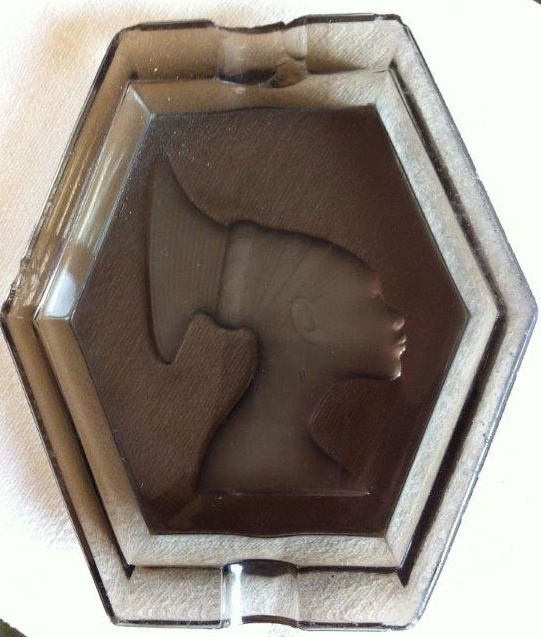 Association de Sauvegarde du Patrimoine Verrier de Vallerysthal - Portieuxwww.vallerysthal.com
10/10/2016
(c) Association de Sauvegarde du Patrimoine Verrier de Vallerysthal - Portieux
11
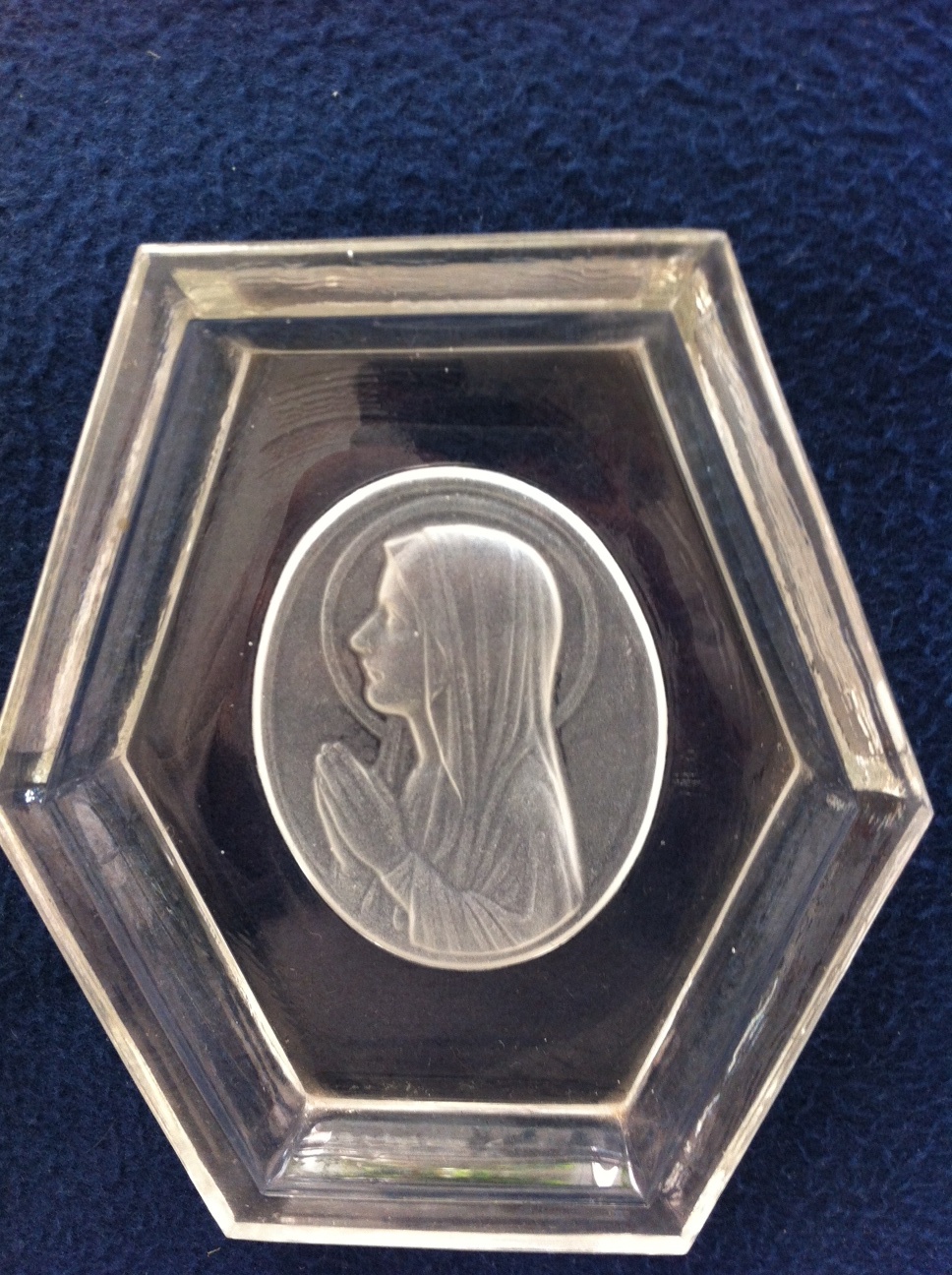 Association de Sauvegarde du Patrimoine Verrier de Vallerysthal - Portieuxwww.vallerysthal.com
10/10/2016
(c) Association de Sauvegarde du Patrimoine Verrier de Vallerysthal - Portieux
12
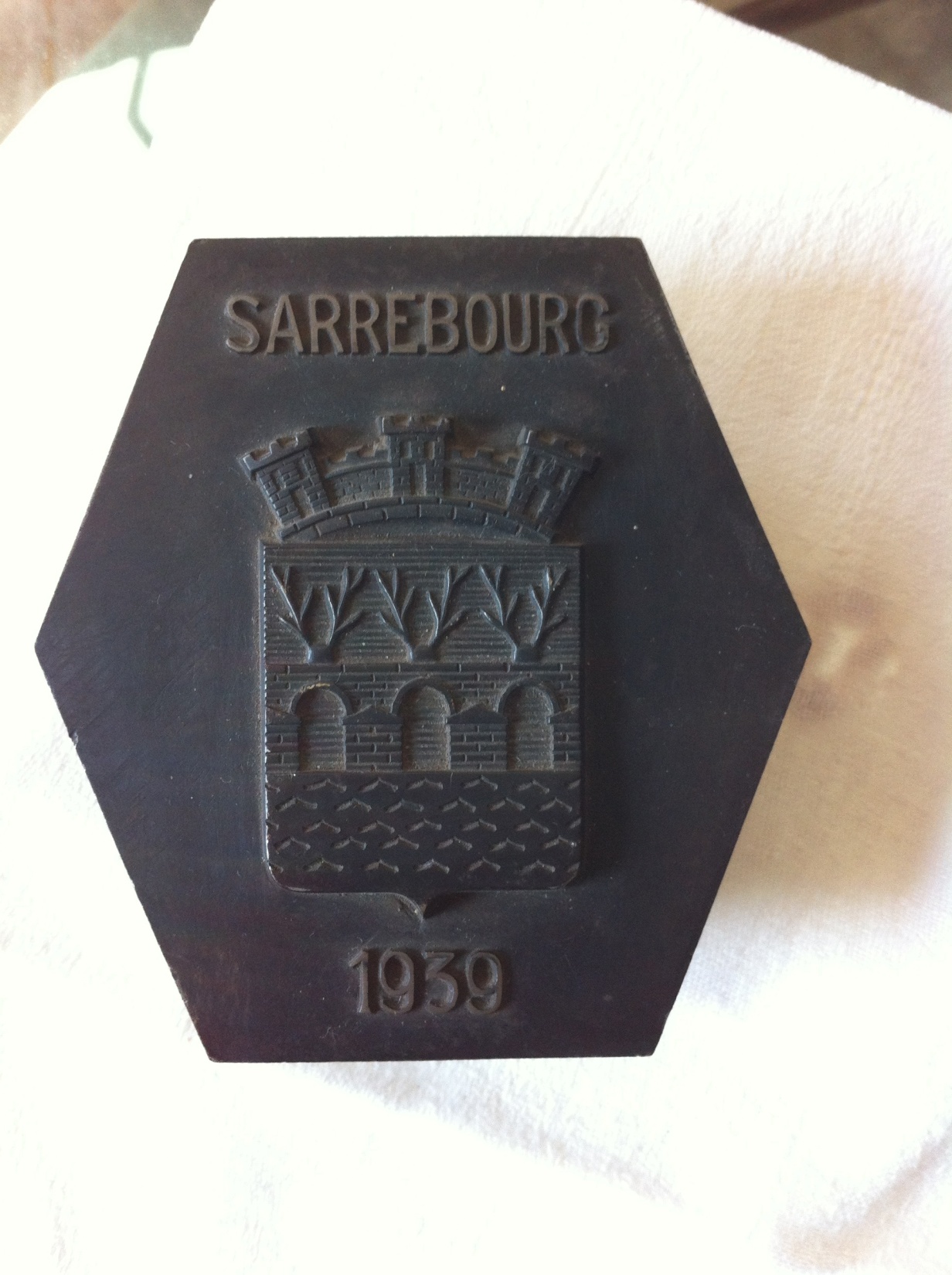 Association de Sauvegarde du Patrimoine Verrier de Vallerysthal - Portieuxwww.vallerysthal.com
10/10/2016
(c) Association de Sauvegarde du Patrimoine Verrier de Vallerysthal - Portieux
13
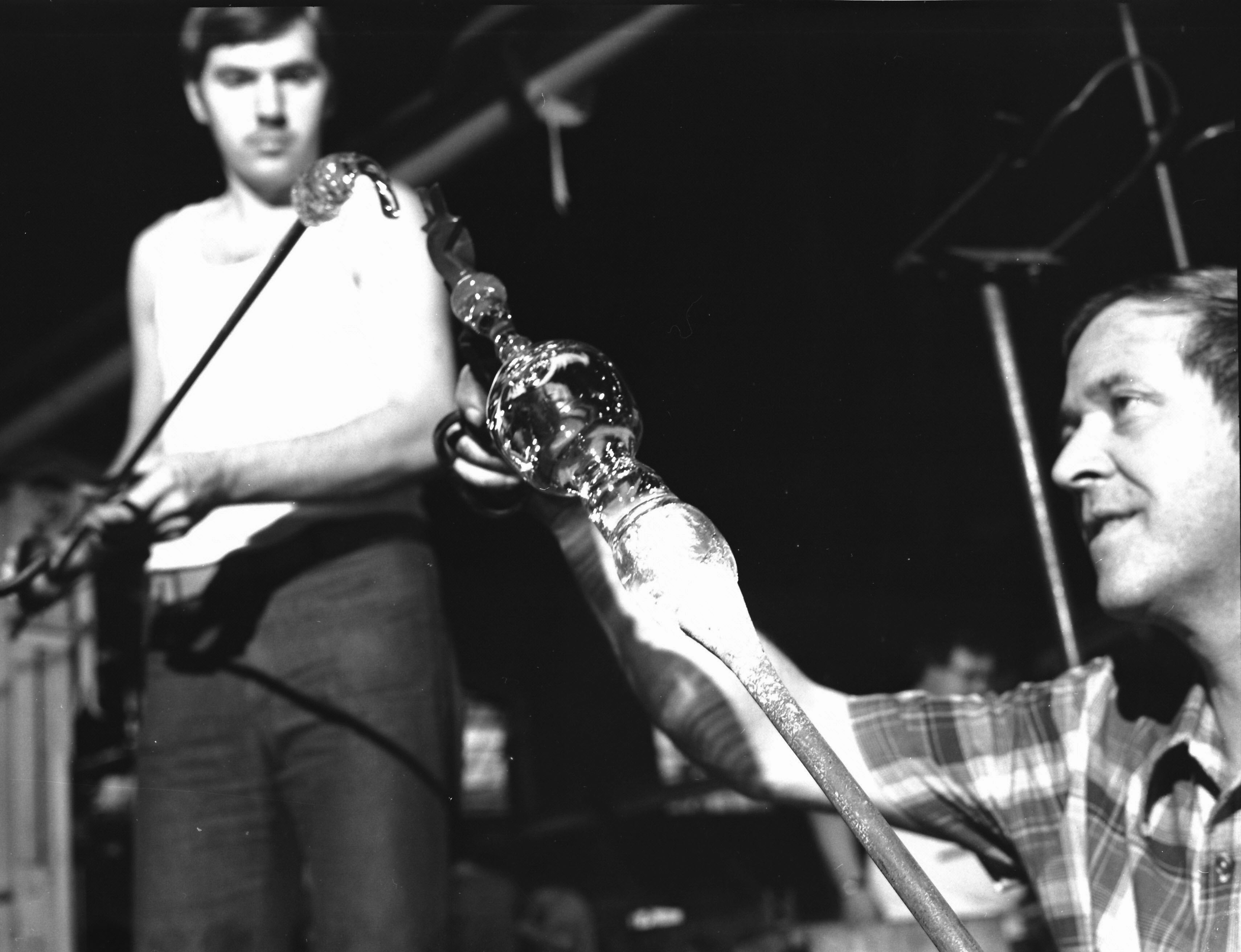 Association de Sauvegarde du Patrimoine Verrier de Vallerysthal - Portieuxwww.vallerysthal.com
10/10/2016
(c) Association de Sauvegarde du Patrimoine Verrier de Vallerysthal - Portieux
14
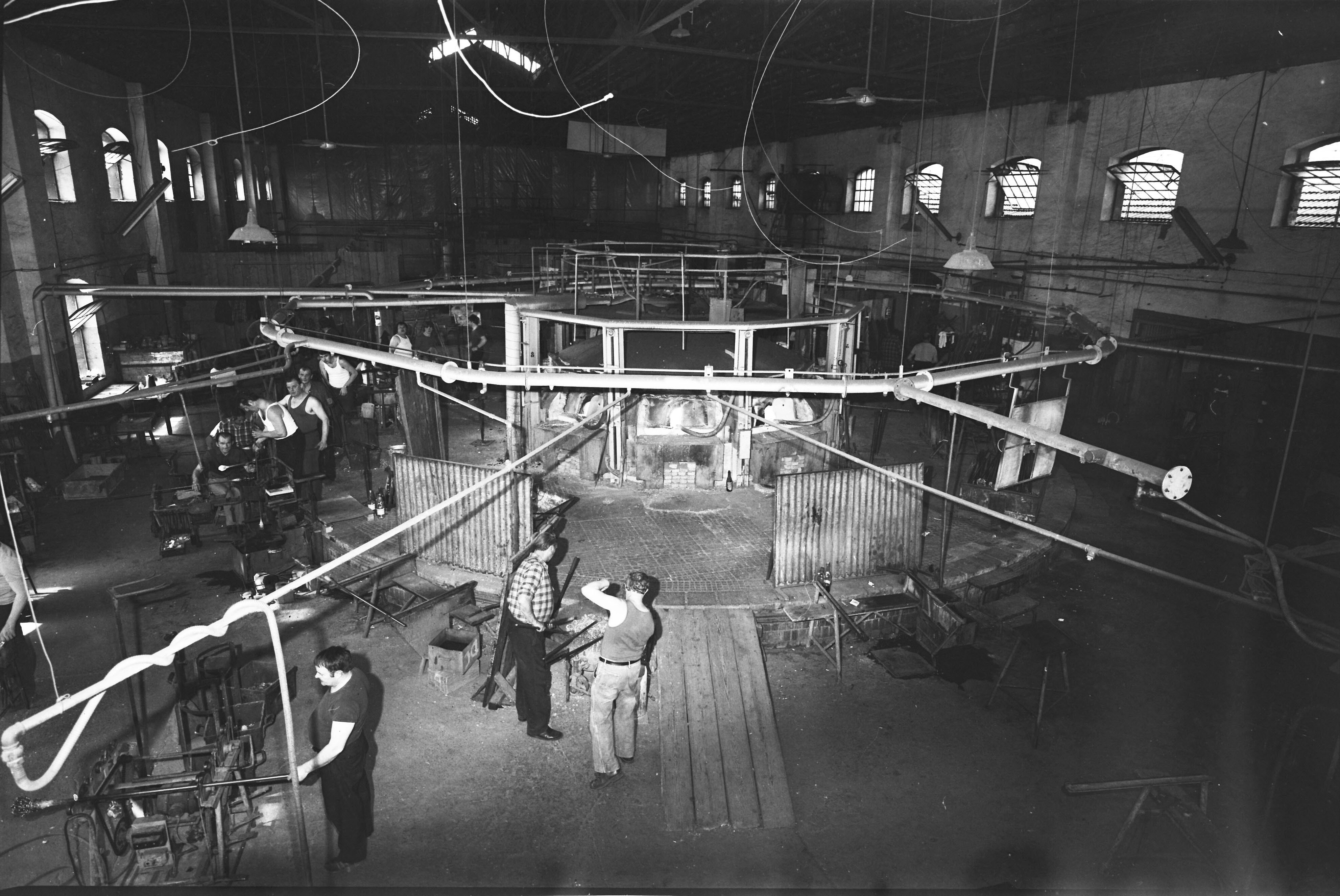 Association de Sauvegarde du Patrimoine Verrier de Vallerysthal - Portieuxwww.vallerysthal.com
10/10/2016
(c) Association de Sauvegarde du Patrimoine Verrier de Vallerysthal - Portieux
15
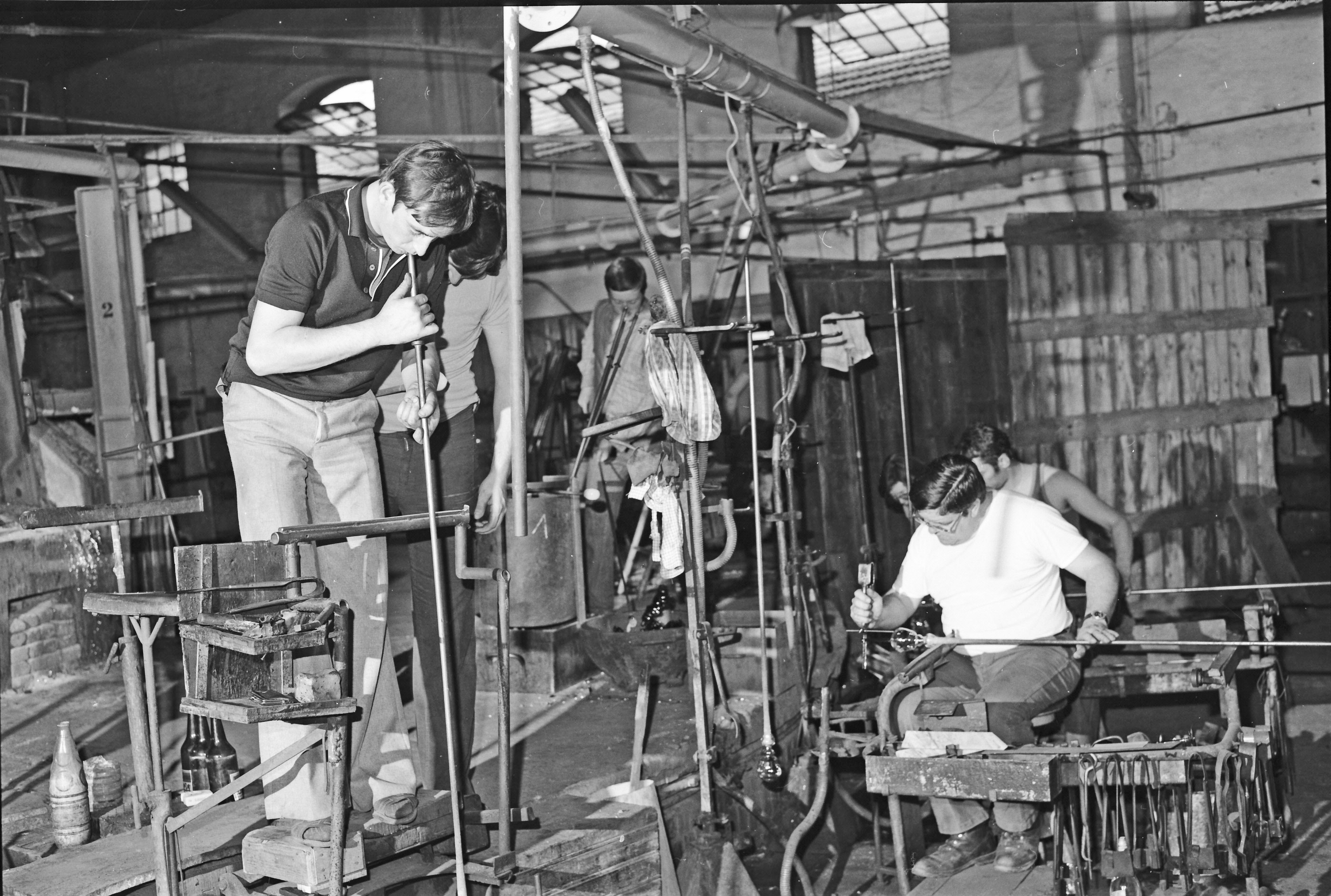 Association de Sauvegarde du Patrimoine Verrier de Vallerysthal - Portieuxwww.vallerysthal.com
10/10/2016
(c) Association de Sauvegarde du Patrimoine Verrier de Vallerysthal - Portieux
16
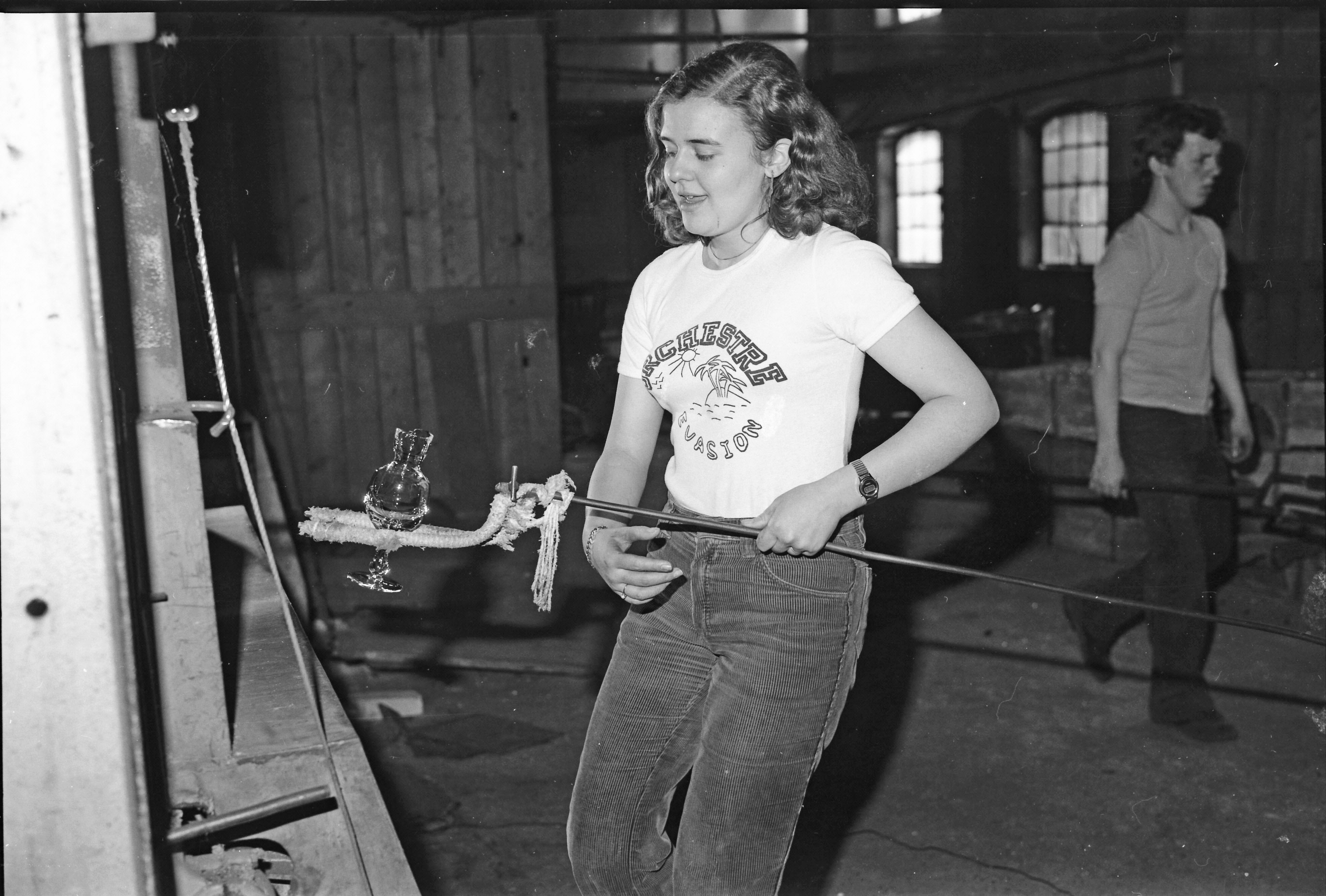 Association de Sauvegarde du Patrimoine Verrier de Vallerysthal - Portieuxwww.vallerysthal.com
10/10/2016
(c) Association de Sauvegarde du Patrimoine Verrier de Vallerysthal - Portieux
17
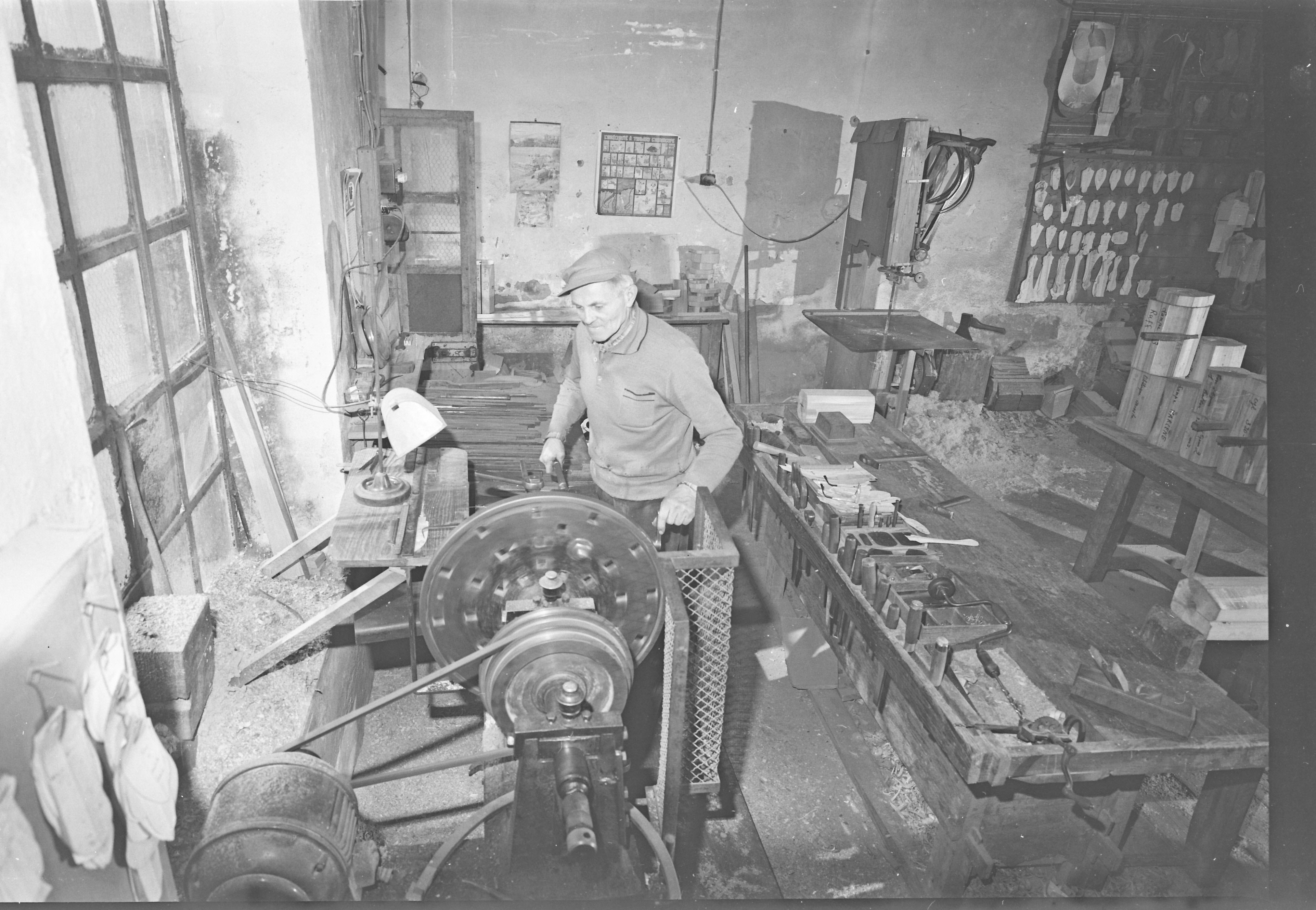 Association de Sauvegarde du Patrimoine Verrier de Vallerysthal - Portieuxwww.vallerysthal.com
10/10/2016
(c) Association de Sauvegarde du Patrimoine Verrier de Vallerysthal - Portieux
18
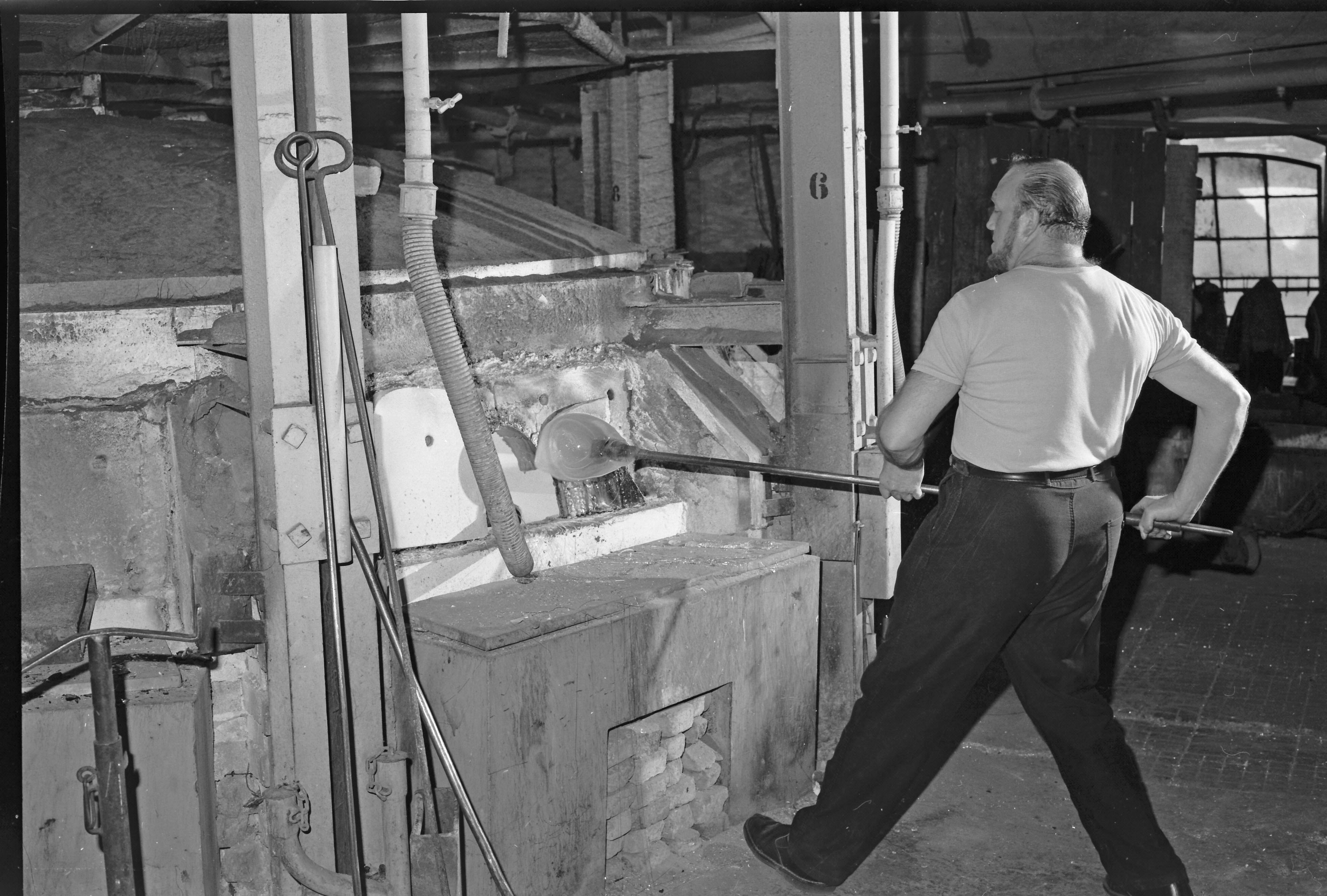 Association de Sauvegarde du Patrimoine Verrier de Vallerysthal - Portieuxwww.vallerysthal.com
10/10/2016
(c) Association de Sauvegarde du Patrimoine Verrier de Vallerysthal - Portieux
19
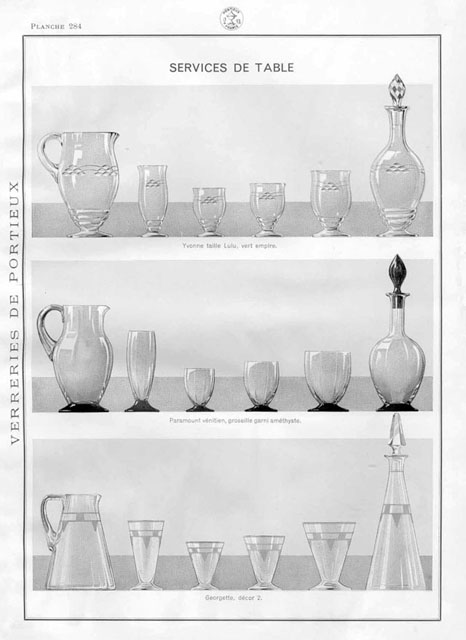 Association de Sauvegarde du Patrimoine Verrier de Vallerysthal - Portieuxwww.vallerysthal.com
10/10/2016
(c) Association de Sauvegarde du Patrimoine Verrier de Vallerysthal - Portieux
20
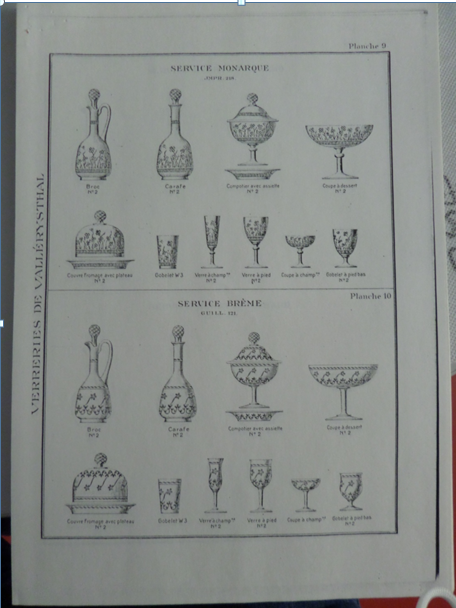 Association de Sauvegarde du Patrimoine Verrier de Vallerysthal - Portieuxwww.vallerysthal.com
10/10/2016
(c) Association de Sauvegarde du Patrimoine Verrier de Vallerysthal - Portieux
21
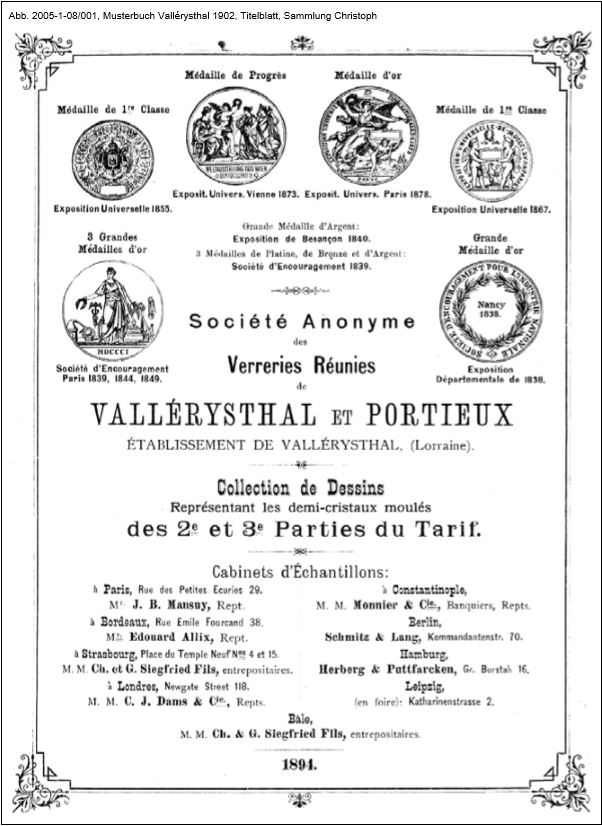 Association de Sauvegarde du Patrimoine Verrier de Vallerysthal - Portieuxwww.vallerysthal.com
10/10/2016
(c) Association de Sauvegarde du Patrimoine Verrier de Vallerysthal - Portieux
22
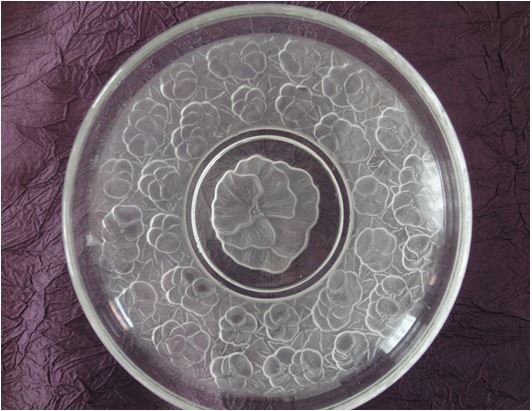 Association de Sauvegarde du Patrimoine Verrier de Vallerysthal - Portieuxwww.vallerysthal.com
10/10/2016
(c) Association de Sauvegarde du Patrimoine Verrier de Vallerysthal - Portieux
23
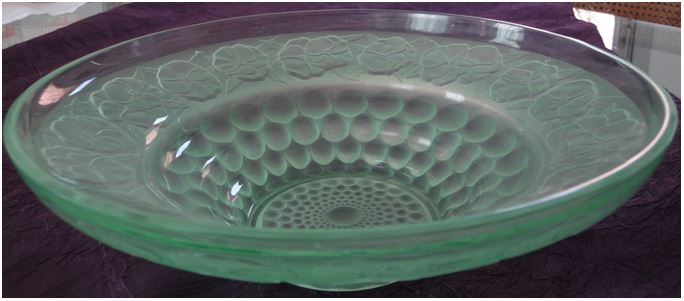 Association de Sauvegarde du Patrimoine Verrier de Vallerysthal - Portieuxwww.vallerysthal.com
10/10/2016
(c) Association de Sauvegarde du Patrimoine Verrier de Vallerysthal - Portieux
24
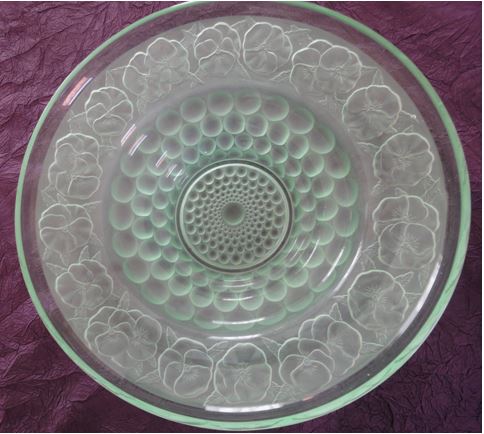 Association de Sauvegarde du Patrimoine Verrier de Vallerysthal - Portieuxwww.vallerysthal.com
10/10/2016
(c) Association de Sauvegarde du Patrimoine Verrier de Vallerysthal - Portieux
25
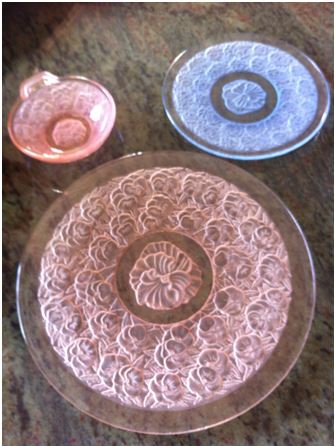 Association de Sauvegarde du Patrimoine Verrier de Vallerysthal - Portieuxwww.vallerysthal.com
10/10/2016
(c) Association de Sauvegarde du Patrimoine Verrier de Vallerysthal - Portieux
26
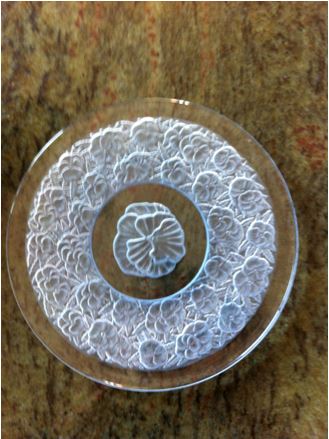 Association de Sauvegarde du Patrimoine Verrier de Vallerysthal - Portieuxwww.vallerysthal.com
10/10/2016
(c) Association de Sauvegarde du Patrimoine Verrier de Vallerysthal - Portieux
27
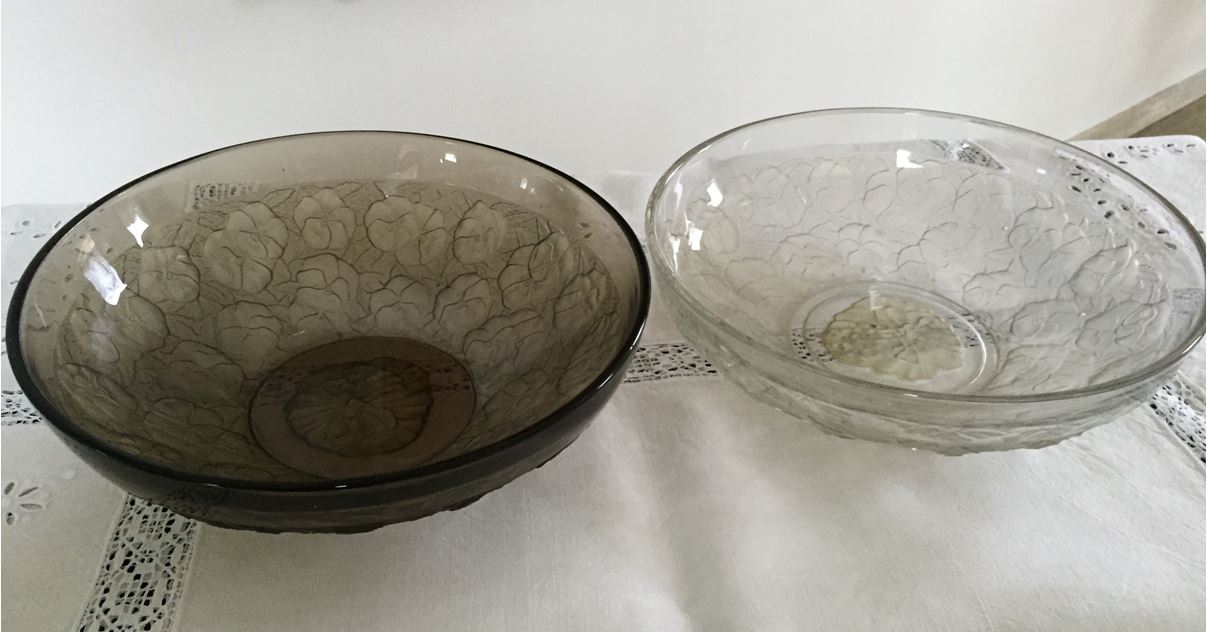 Association de Sauvegarde du Patrimoine Verrier de Vallerysthal - Portieuxwww.vallerysthal.com
10/10/2016
(c) Association de Sauvegarde du Patrimoine Verrier de Vallerysthal - Portieux
28
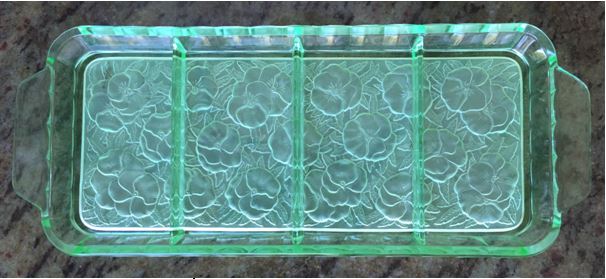 Association de Sauvegarde du Patrimoine Verrier de Vallerysthal - Portieuxwww.vallerysthal.com
10/10/2016
(c) Association de Sauvegarde du Patrimoine Verrier de Vallerysthal - Portieux
29
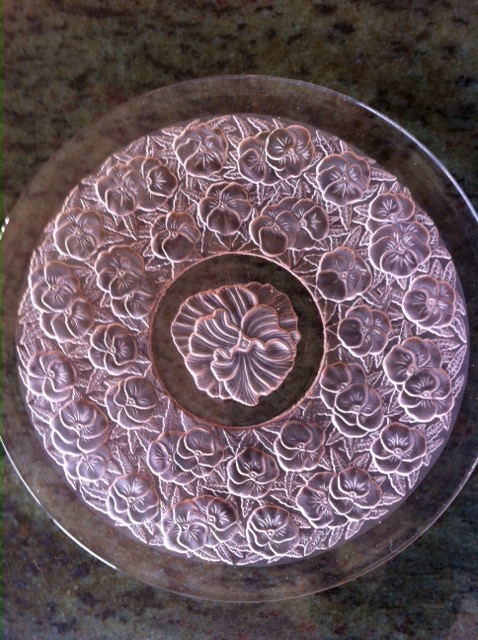 Association de Sauvegarde du Patrimoine Verrier de Vallerysthal - Portieuxwww.vallerysthal.com
10/10/2016
(c) Association de Sauvegarde du Patrimoine Verrier de Vallerysthal - Portieux
30
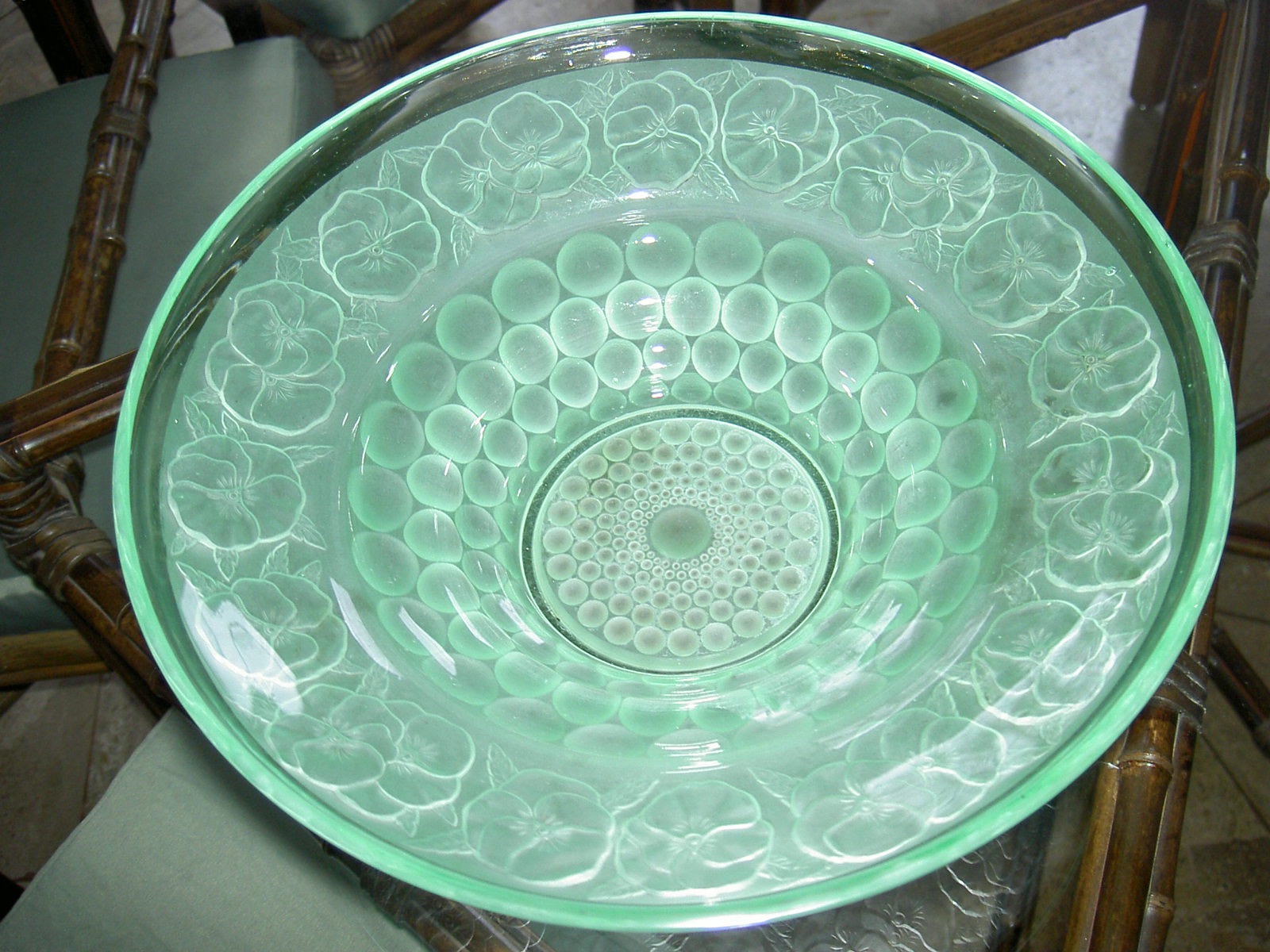 Association de Sauvegarde du Patrimoine Verrier de Vallerysthal - Portieuxwww.vallerysthal.com
10/10/2016
(c) Association de Sauvegarde du Patrimoine Verrier de Vallerysthal - Portieux
31
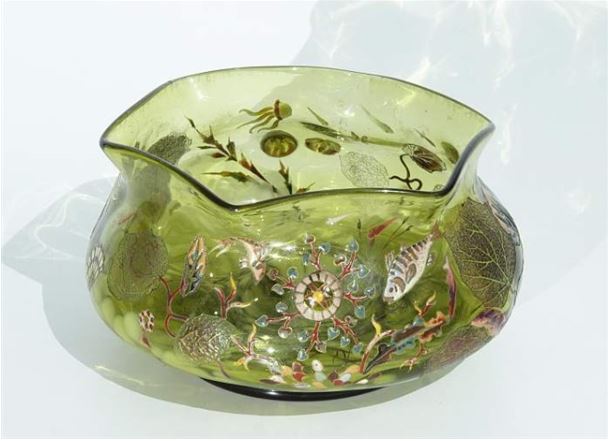 Association de Sauvegarde du Patrimoine Verrier de Vallerysthal - Portieuxwww.vallerysthal.com
10/10/2016
(c) Association de Sauvegarde du Patrimoine Verrier de Vallerysthal - Portieux
32
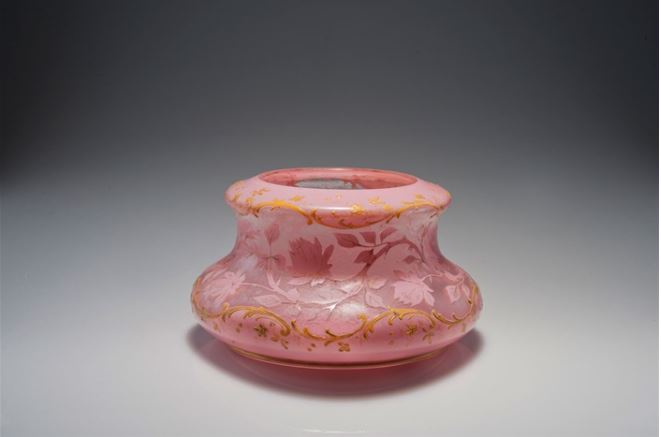 Association de Sauvegarde du Patrimoine Verrier de Vallerysthal - Portieuxwww.vallerysthal.com
10/10/2016
(c) Association de Sauvegarde du Patrimoine Verrier de Vallerysthal - Portieux
33
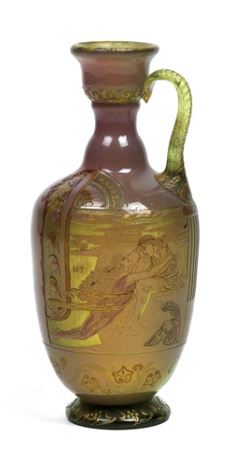 Association de Sauvegarde du Patrimoine Verrier de Vallerysthal - Portieuxwww.vallerysthal.com
10/10/2016
(c) Association de Sauvegarde du Patrimoine Verrier de Vallerysthal - Portieux
34
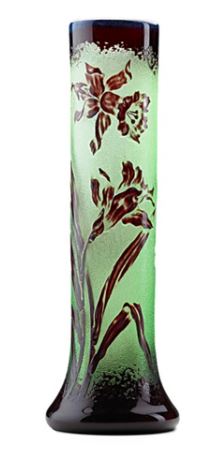 Association de Sauvegarde du Patrimoine Verrier de Vallerysthal - Portieuxwww.vallerysthal.com
10/10/2016
(c) Association de Sauvegarde du Patrimoine Verrier de Vallerysthal - Portieux
35
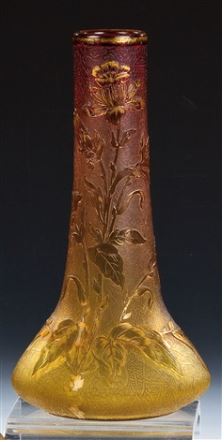 Association de Sauvegarde du Patrimoine Verrier de Vallerysthal - Portieuxwww.vallerysthal.com
10/10/2016
(c) Association de Sauvegarde du Patrimoine Verrier de Vallerysthal - Portieux
36
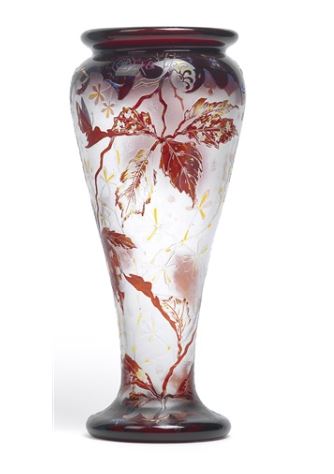 Association de Sauvegarde du Patrimoine Verrier de Vallerysthal - Portieuxwww.vallerysthal.com
10/10/2016
(c) Association de Sauvegarde du Patrimoine Verrier de Vallerysthal - Portieux
37
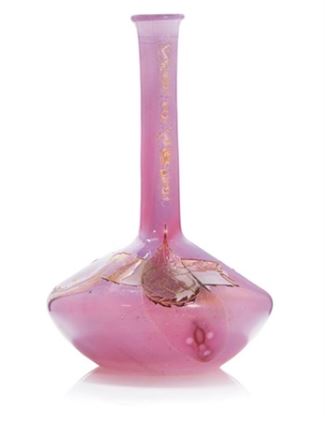 Association de Sauvegarde du Patrimoine Verrier de Vallerysthal - Portieuxwww.vallerysthal.com
10/10/2016
(c) Association de Sauvegarde du Patrimoine Verrier de Vallerysthal - Portieux
38
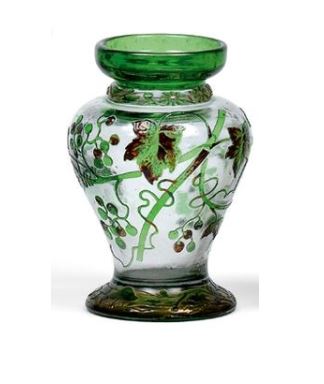 Association de Sauvegarde du Patrimoine Verrier de Vallerysthal - Portieuxwww.vallerysthal.com
10/10/2016
(c) Association de Sauvegarde du Patrimoine Verrier de Vallerysthal - Portieux
39
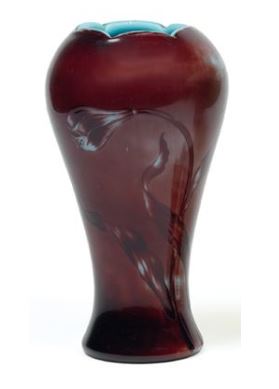 Association de Sauvegarde du Patrimoine Verrier de Vallerysthal - Portieuxwww.vallerysthal.com
10/10/2016
(c) Association de Sauvegarde du Patrimoine Verrier de Vallerysthal - Portieux
40
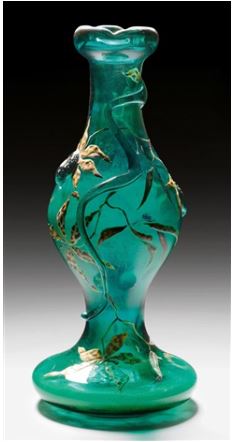 Association de Sauvegarde du Patrimoine Verrier de Vallerysthal - Portieuxwww.vallerysthal.com
10/10/2016
(c) Association de Sauvegarde du Patrimoine Verrier de Vallerysthal - Portieux
41
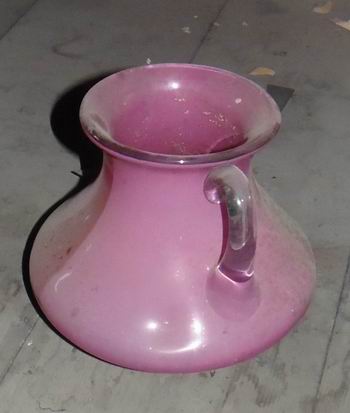 Association de Sauvegarde du Patrimoine Verrier de Vallerysthal - Portieuxwww.vallerysthal.com
10/10/2016
(c) Association de Sauvegarde du Patrimoine Verrier de Vallerysthal - Portieux
42
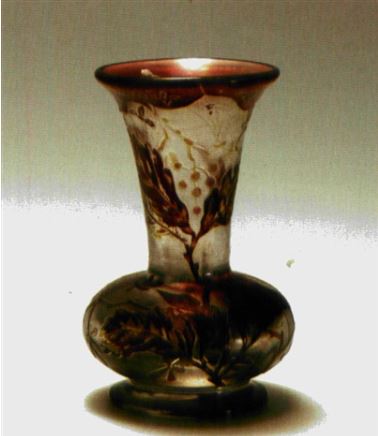 Association de Sauvegarde du Patrimoine Verrier de Vallerysthal - Portieuxwww.vallerysthal.com
10/10/2016
(c) Association de Sauvegarde du Patrimoine Verrier de Vallerysthal - Portieux
43
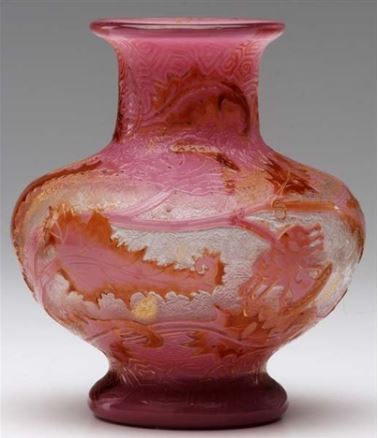 Association de Sauvegarde du Patrimoine Verrier de Vallerysthal - Portieuxwww.vallerysthal.com
10/10/2016
(c) Association de Sauvegarde du Patrimoine Verrier de Vallerysthal - Portieux
44
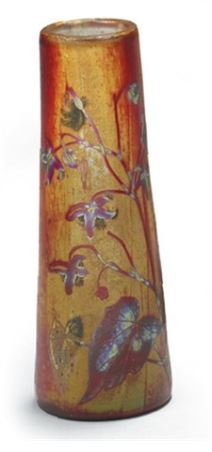 Association de Sauvegarde du Patrimoine Verrier de Vallerysthal - Portieuxwww.vallerysthal.com
10/10/2016
(c) Association de Sauvegarde du Patrimoine Verrier de Vallerysthal - Portieux
45
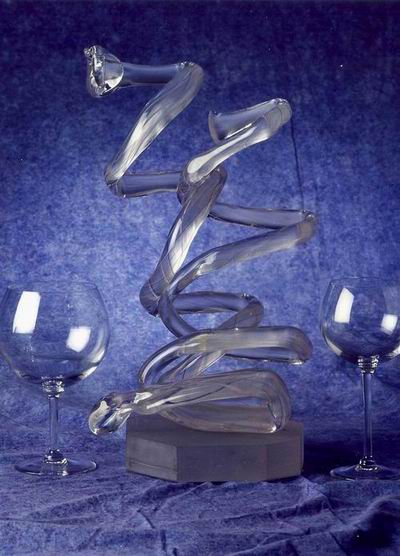 Association de Sauvegarde du Patrimoine Verrier de Vallerysthal - Portieuxwww.vallerysthal.com
10/10/2016
(c) Association de Sauvegarde du Patrimoine Verrier de Vallerysthal - Portieux
46
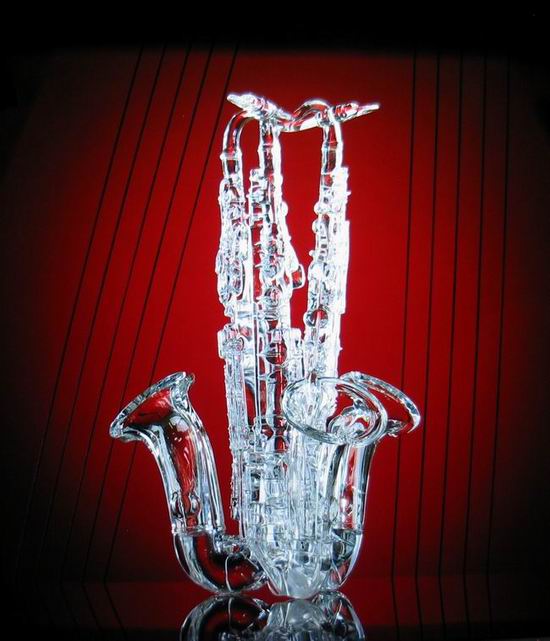 Association de Sauvegarde du Patrimoine Verrier de Vallerysthal - Portieuxwww.vallerysthal.com
10/10/2016
(c) Association de Sauvegarde du Patrimoine Verrier de Vallerysthal - Portieux
47
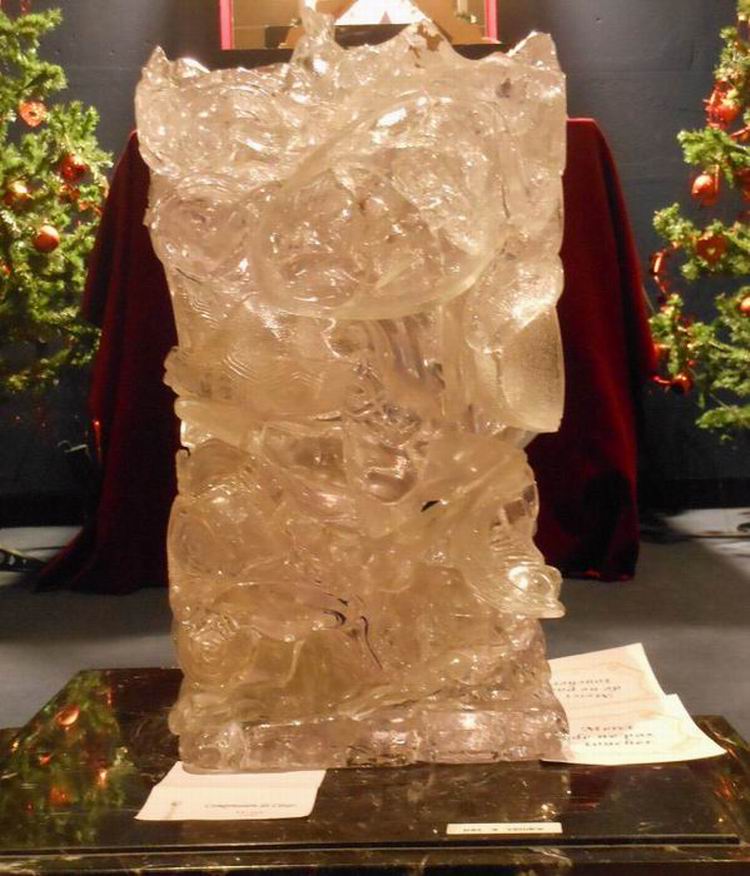 Association de Sauvegarde du Patrimoine Verrier de Vallerysthal - Portieuxwww.vallerysthal.com
10/10/2016
(c) Association de Sauvegarde du Patrimoine Verrier de Vallerysthal - Portieux
48
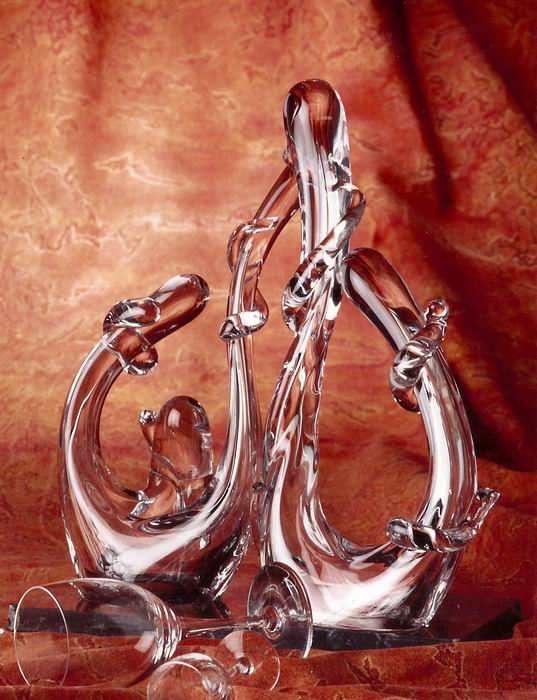 Association de Sauvegarde du Patrimoine Verrier de Vallerysthal - Portieuxwww.vallerysthal.com
10/10/2016
(c) Association de Sauvegarde du Patrimoine Verrier de Vallerysthal - Portieux
49
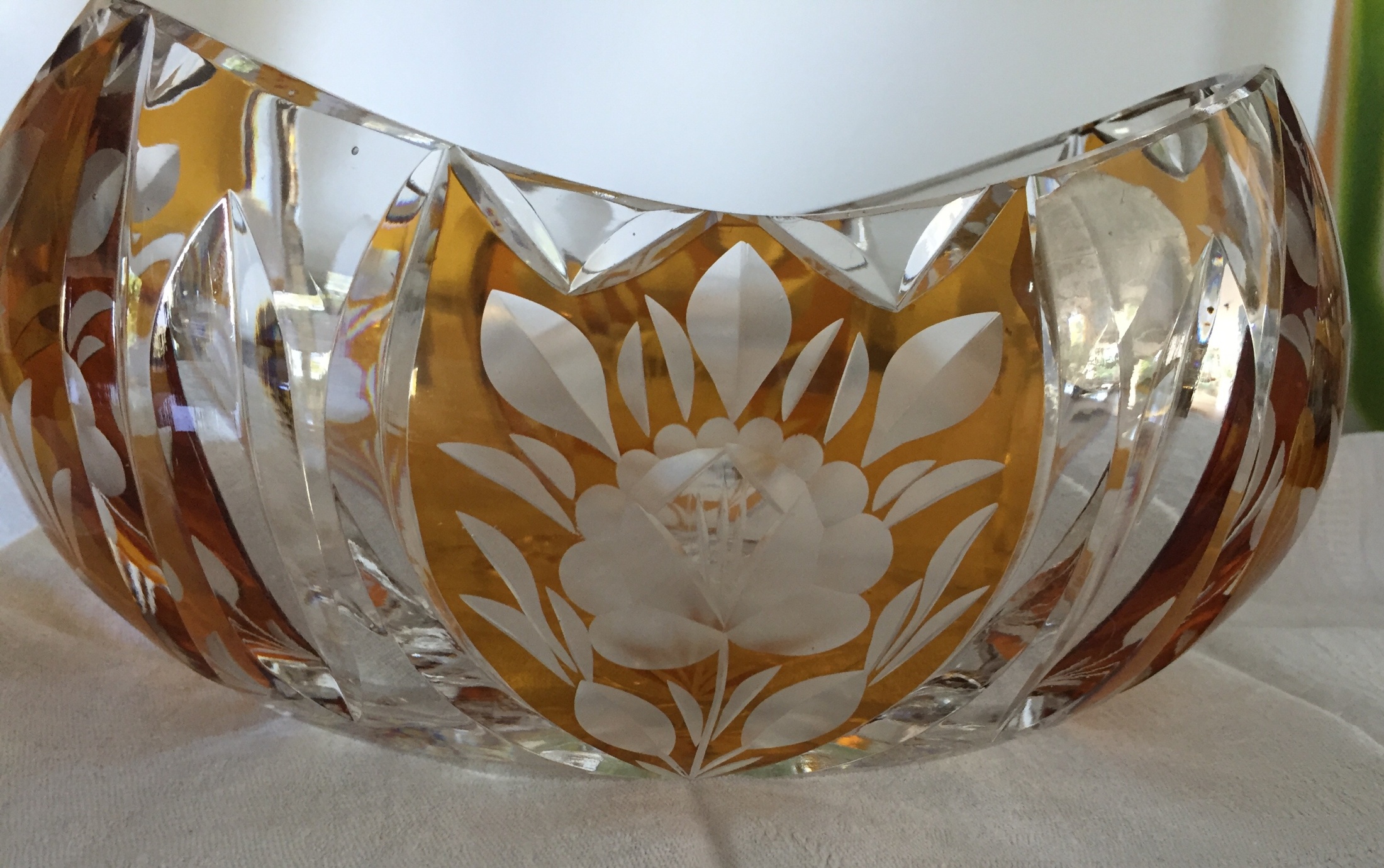 Association de Sauvegarde du Patrimoine Verrier de Vallerysthal - Portieuxwww.vallerysthal.com
10/10/2016
(c) Association de Sauvegarde du Patrimoine Verrier de Vallerysthal - Portieux
50
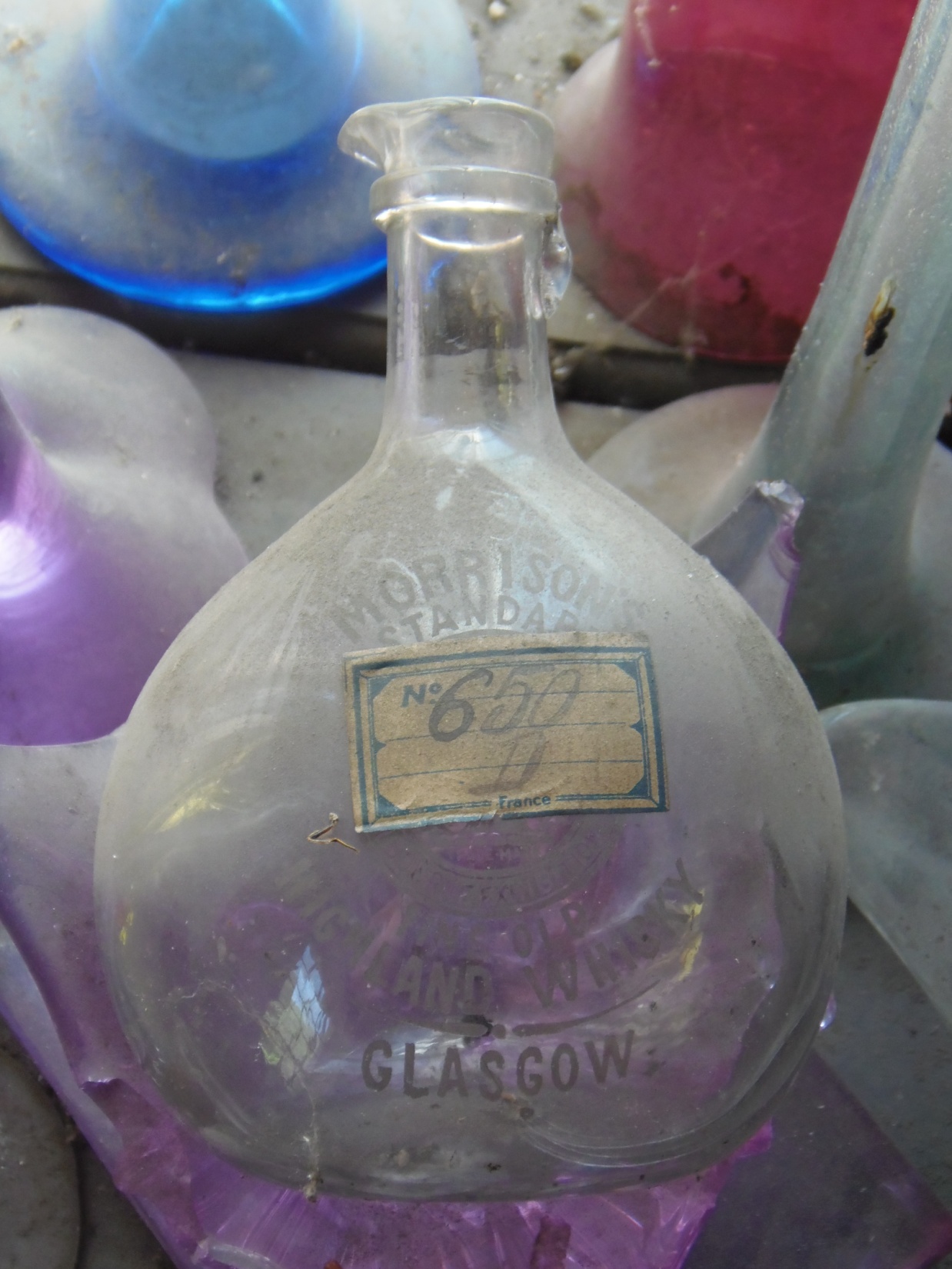 Association de Sauvegarde du Patrimoine Verrier de Vallerysthal - Portieuxwww.vallerysthal.com
10/10/2016
(c) Association de Sauvegarde du Patrimoine Verrier de Vallerysthal - Portieux
51
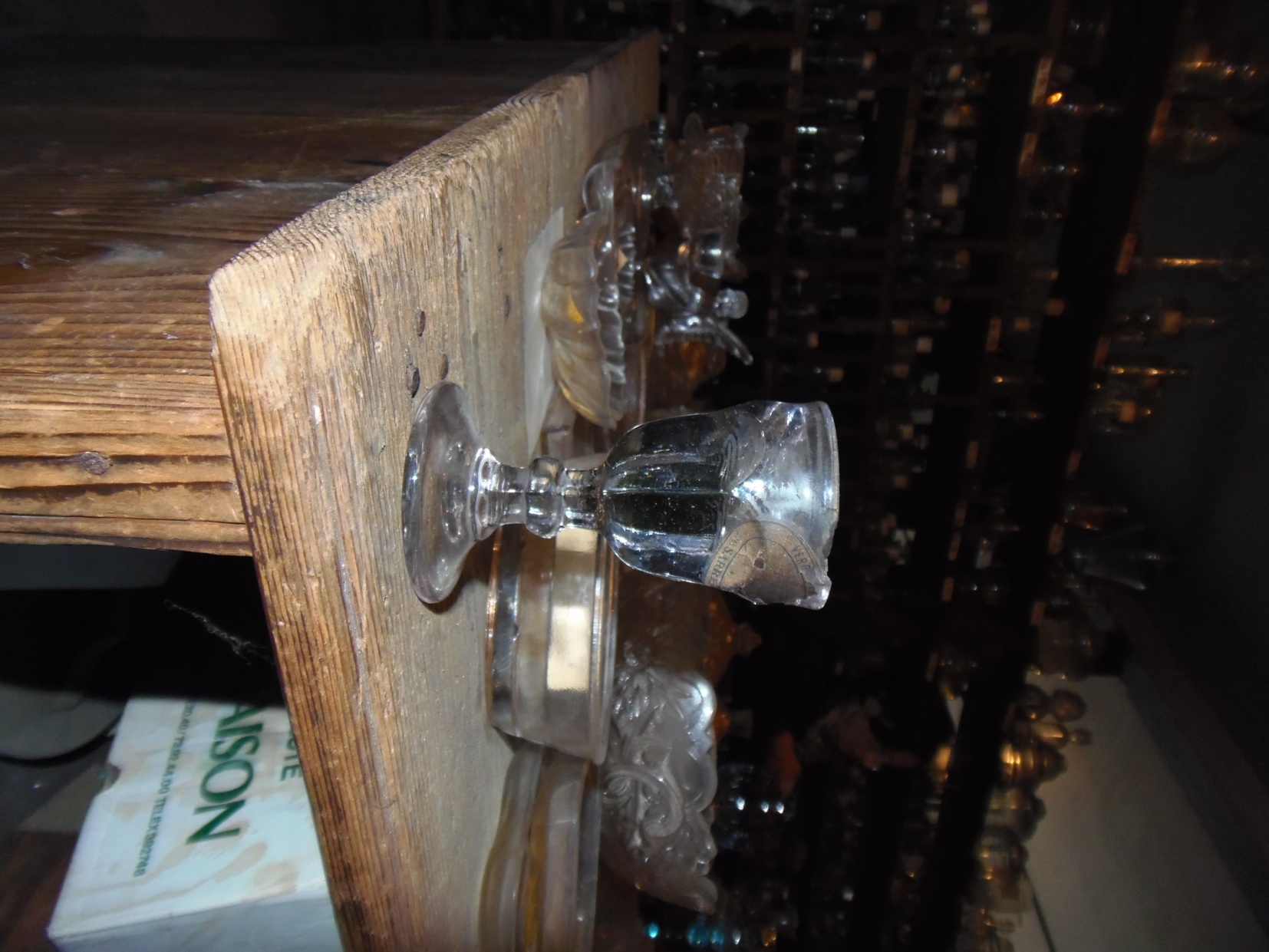 Association de Sauvegarde du Patrimoine Verrier de Vallerysthal - Portieuxwww.vallerysthal.com
10/10/2016
(c) Association de Sauvegarde du Patrimoine Verrier de Vallerysthal - Portieux
52
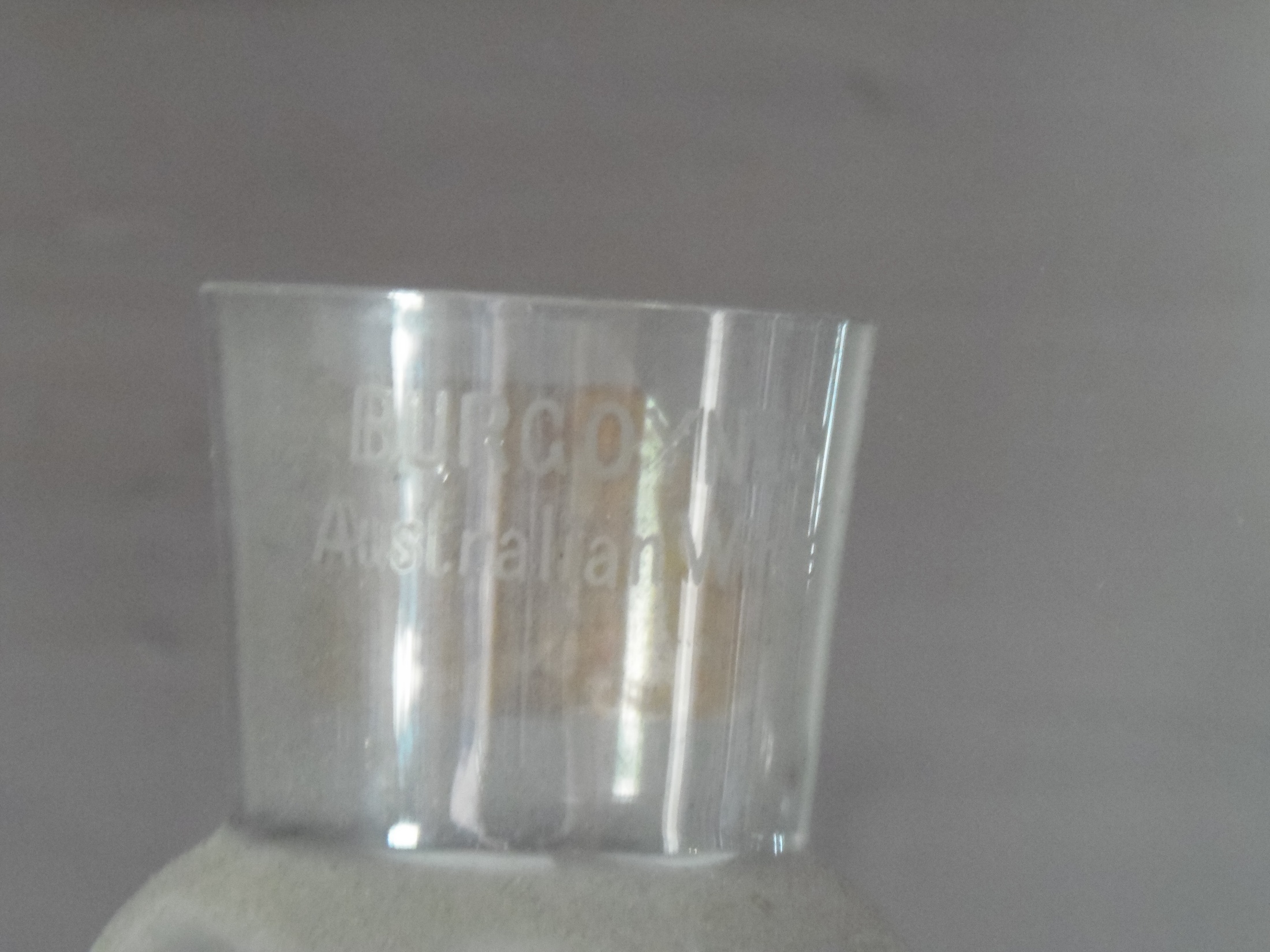 Association de Sauvegarde du Patrimoine Verrier de Vallerysthal - Portieuxwww.vallerysthal.com
10/10/2016
(c) Association de Sauvegarde du Patrimoine Verrier de Vallerysthal - Portieux
53
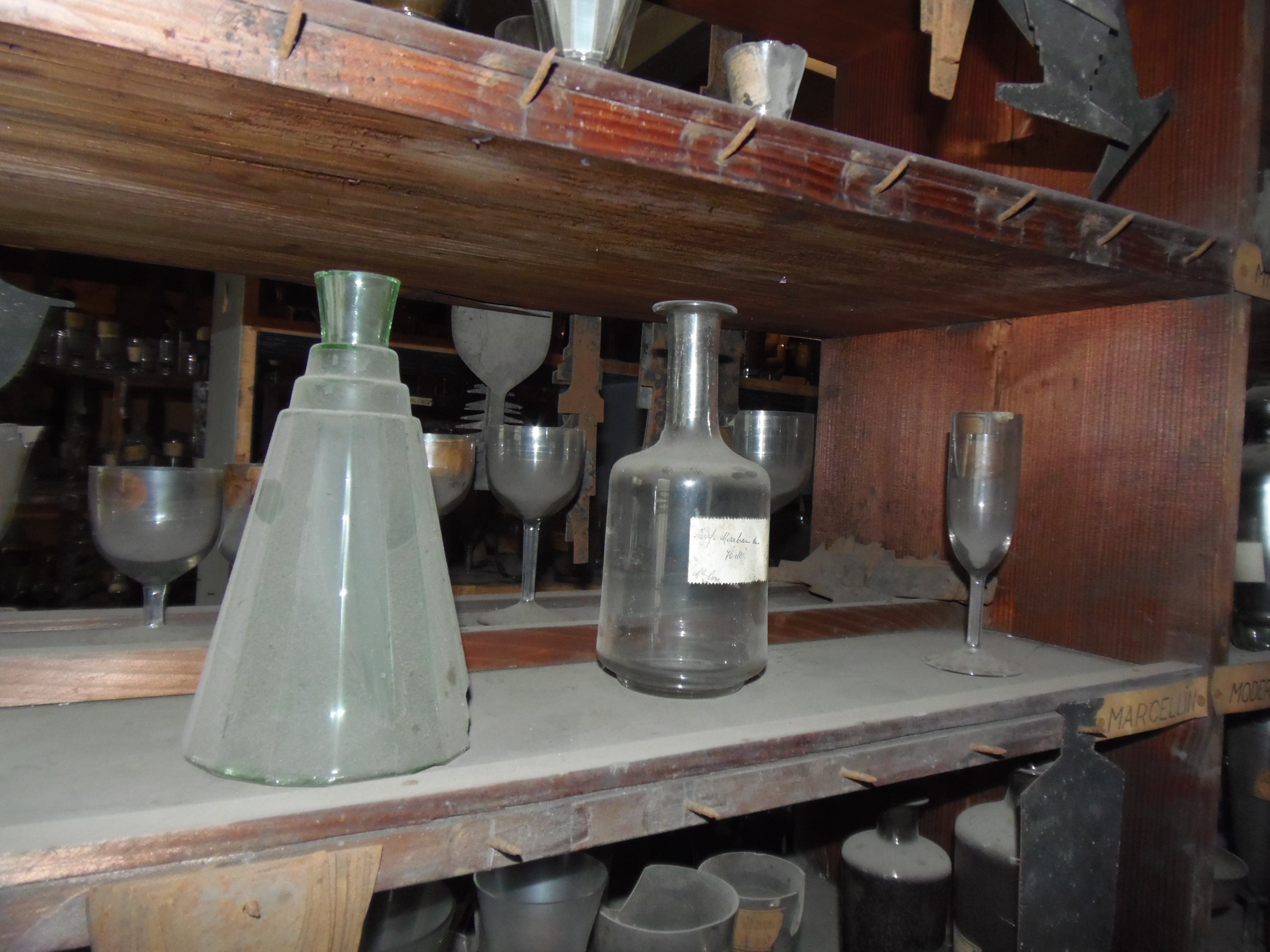 Association de Sauvegarde du Patrimoine Verrier de Vallerysthal - Portieuxwww.vallerysthal.com
10/10/2016
(c) Association de Sauvegarde du Patrimoine Verrier de Vallerysthal - Portieux
54
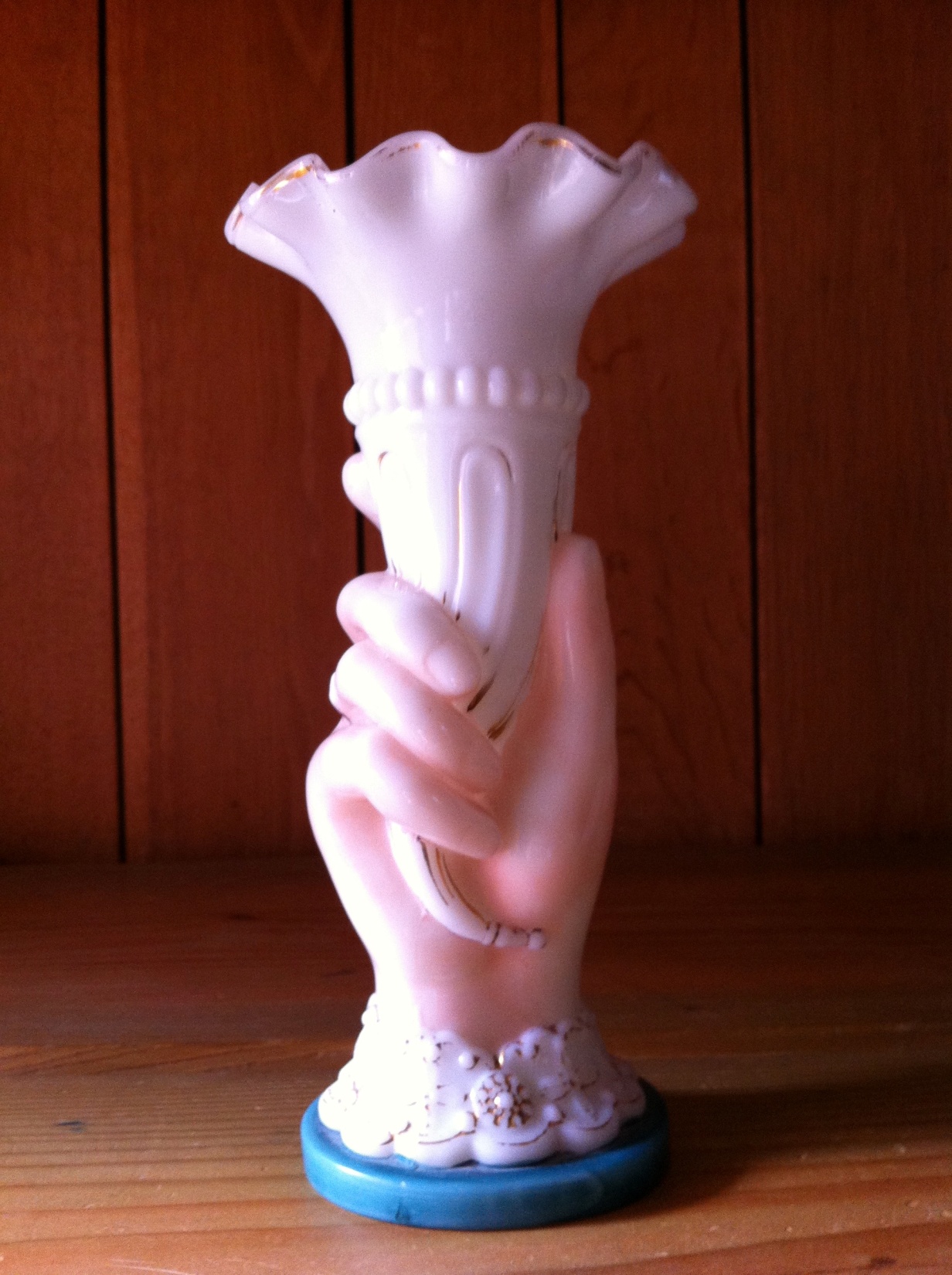 Association de Sauvegarde du Patrimoine Verrier de Vallerysthal - Portieuxwww.vallerysthal.com
10/10/2016
(c) Association de Sauvegarde du Patrimoine Verrier de Vallerysthal - Portieux
55
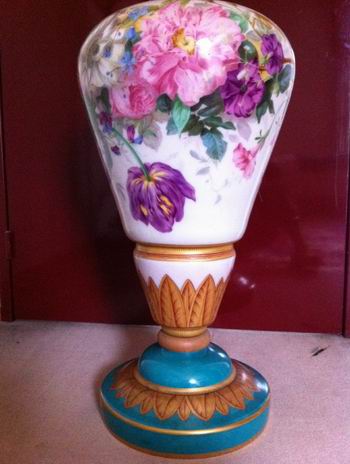 Association de Sauvegarde du Patrimoine Verrier de Vallerysthal - Portieuxwww.vallerysthal.com
10/10/2016
(c) Association de Sauvegarde du Patrimoine Verrier de Vallerysthal - Portieux
56
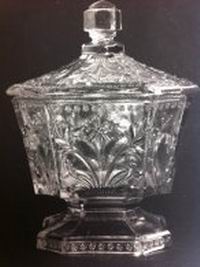 Association de Sauvegarde du Patrimoine Verrier de Vallerysthal - Portieuxwww.vallerysthal.com
10/10/2016
(c) Association de Sauvegarde du Patrimoine Verrier de Vallerysthal - Portieux
57
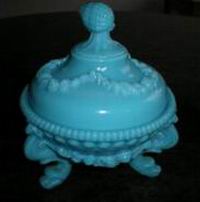 Association de Sauvegarde du Patrimoine Verrier de Vallerysthal - Portieuxwww.vallerysthal.com
10/10/2016
(c) Association de Sauvegarde du Patrimoine Verrier de Vallerysthal - Portieux
58
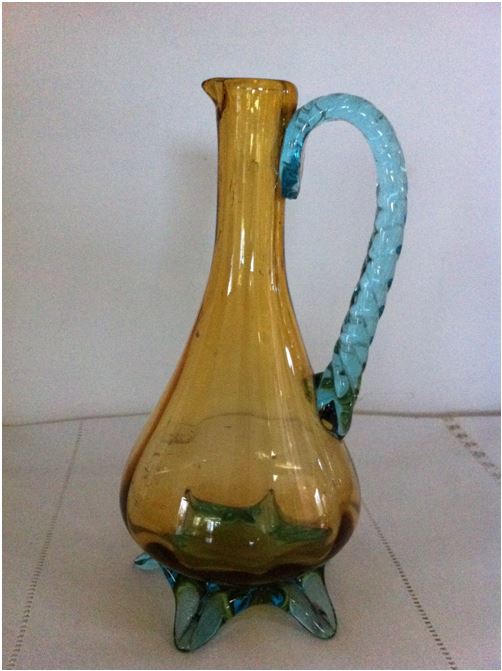 Association de Sauvegarde du Patrimoine Verrier de Vallerysthal - Portieuxwww.vallerysthal.com
10/10/2016
(c) Association de Sauvegarde du Patrimoine Verrier de Vallerysthal - Portieux
59
La préservation de la mémoired’un fleuron de la Vallée de la Bièvre vous importe, alors rejoignez-nous !
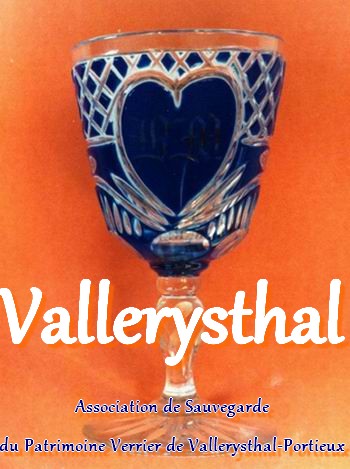 Association de Sauvegarde du Patrimoine Verrier de Vallerysthal - Portieuxwww.vallerysthal.com
10/10/2016
(c) Association de Sauvegarde du Patrimoine Verrier de Vallerysthal - Portieux
60